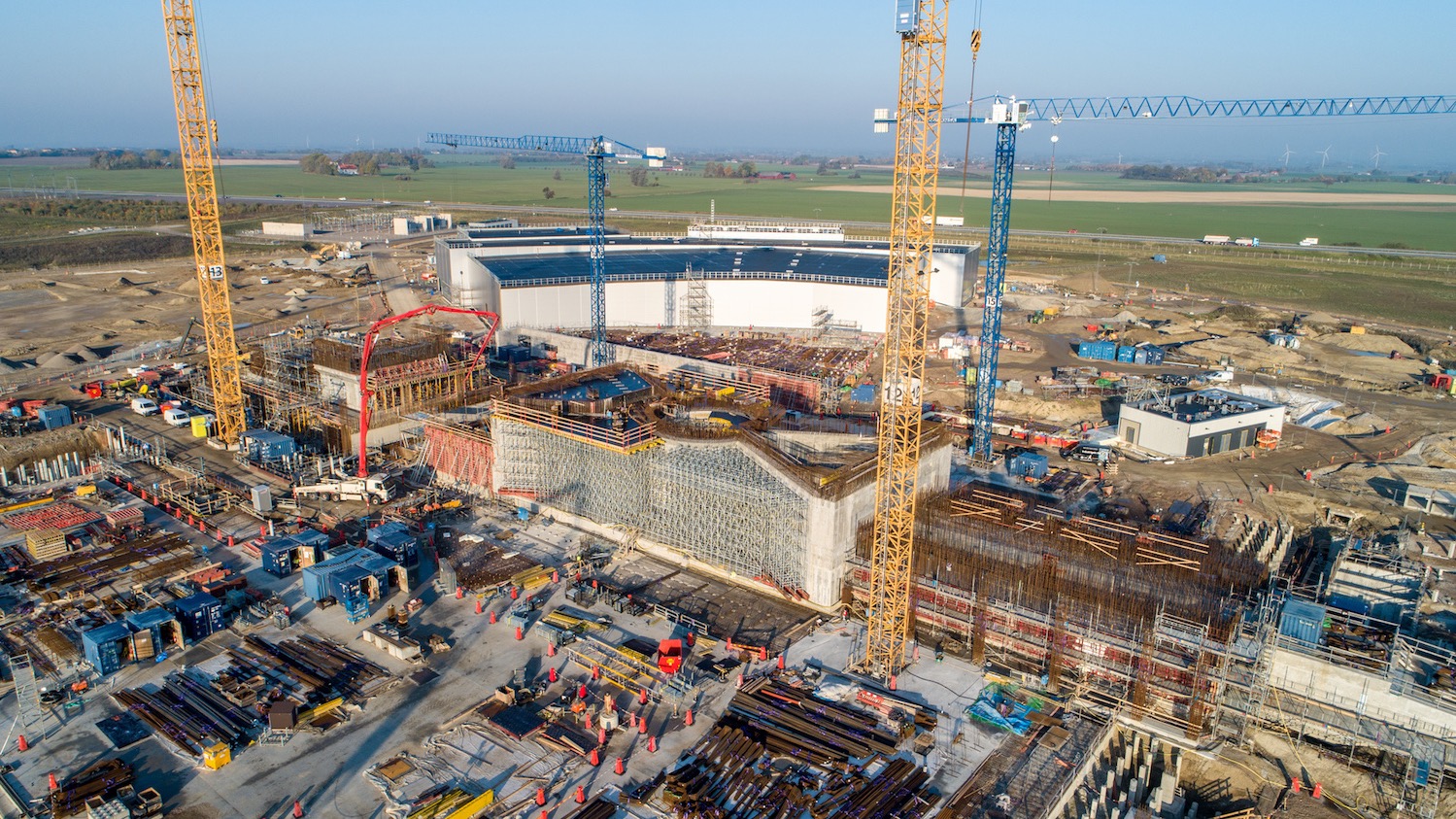 The European Spallation Source
John Womersley, Director General
June 2019
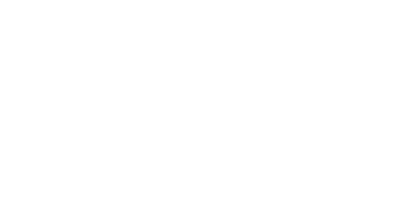 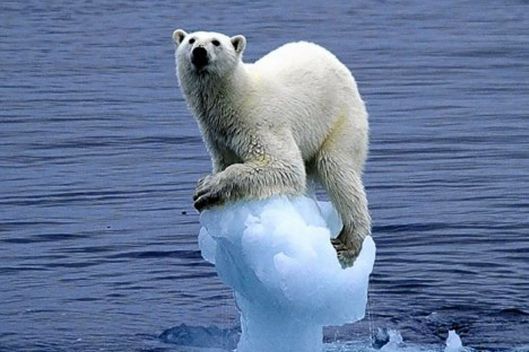 Scientific and technological innovation is essential

global challenges of energy, climate, environment, healthcare

economic and societal challenges of stalled productivity and long term wage stagnation
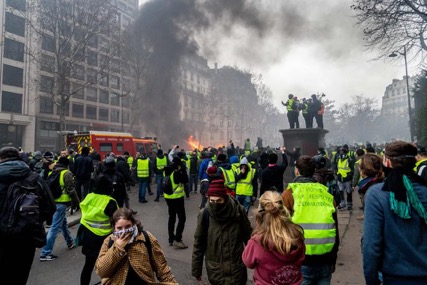 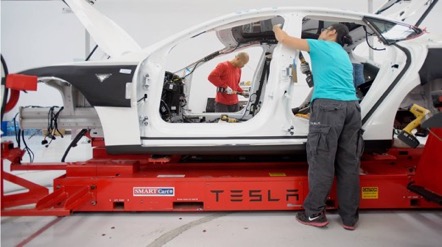 Materials and molecules

Where are the atoms and what do they do?

New materials, new drugs, new processes, new energy technologies
3
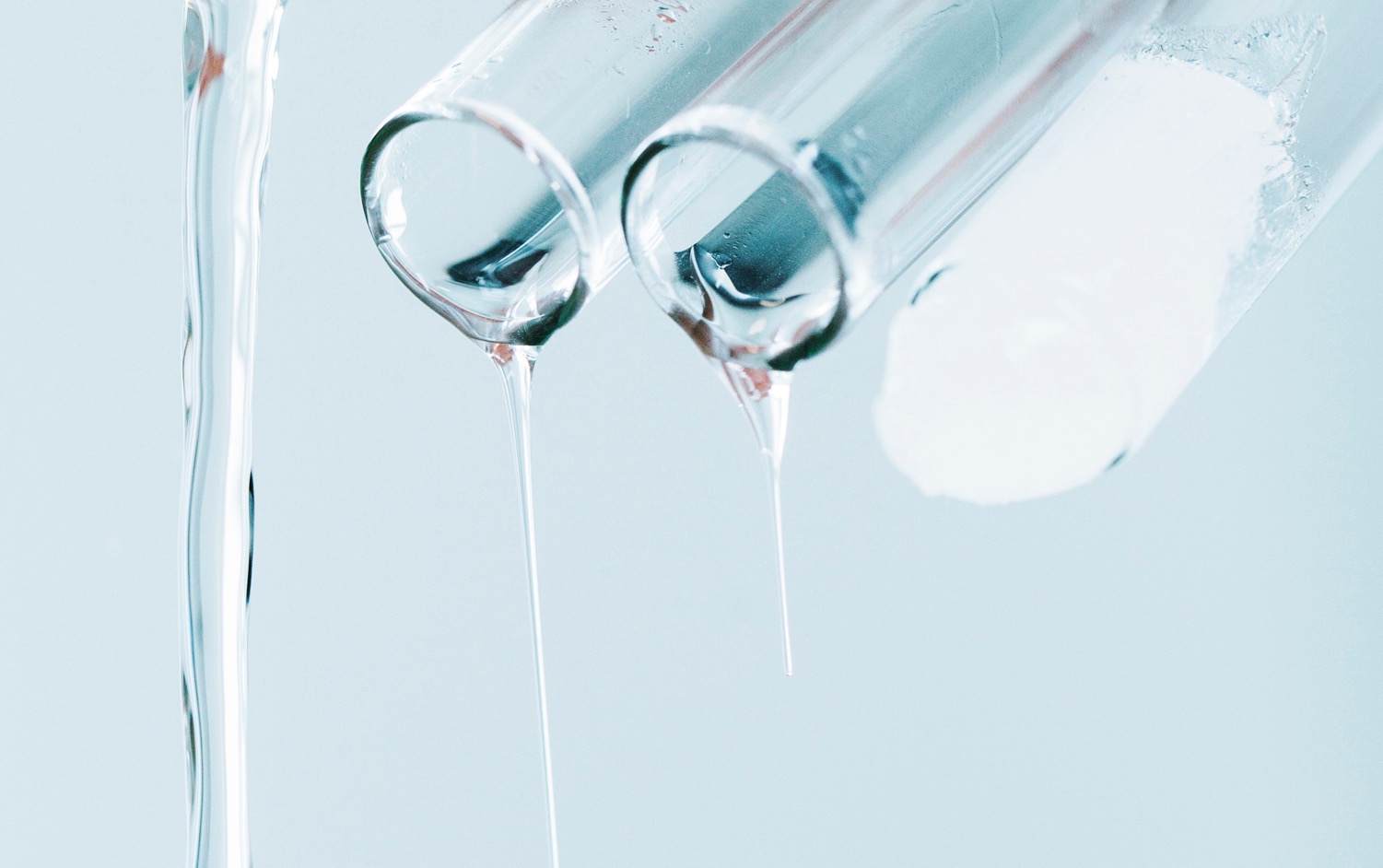 HEALTH
With neutrons, we are able to study the building blocks of the human body by understanding how proteins, enzymes and other biological material work on the molecular and atomic level. 
This includes research on DNA molecules and proteins that control aging and cancer, organs like muscles and teeth, and constructing better medical implants.
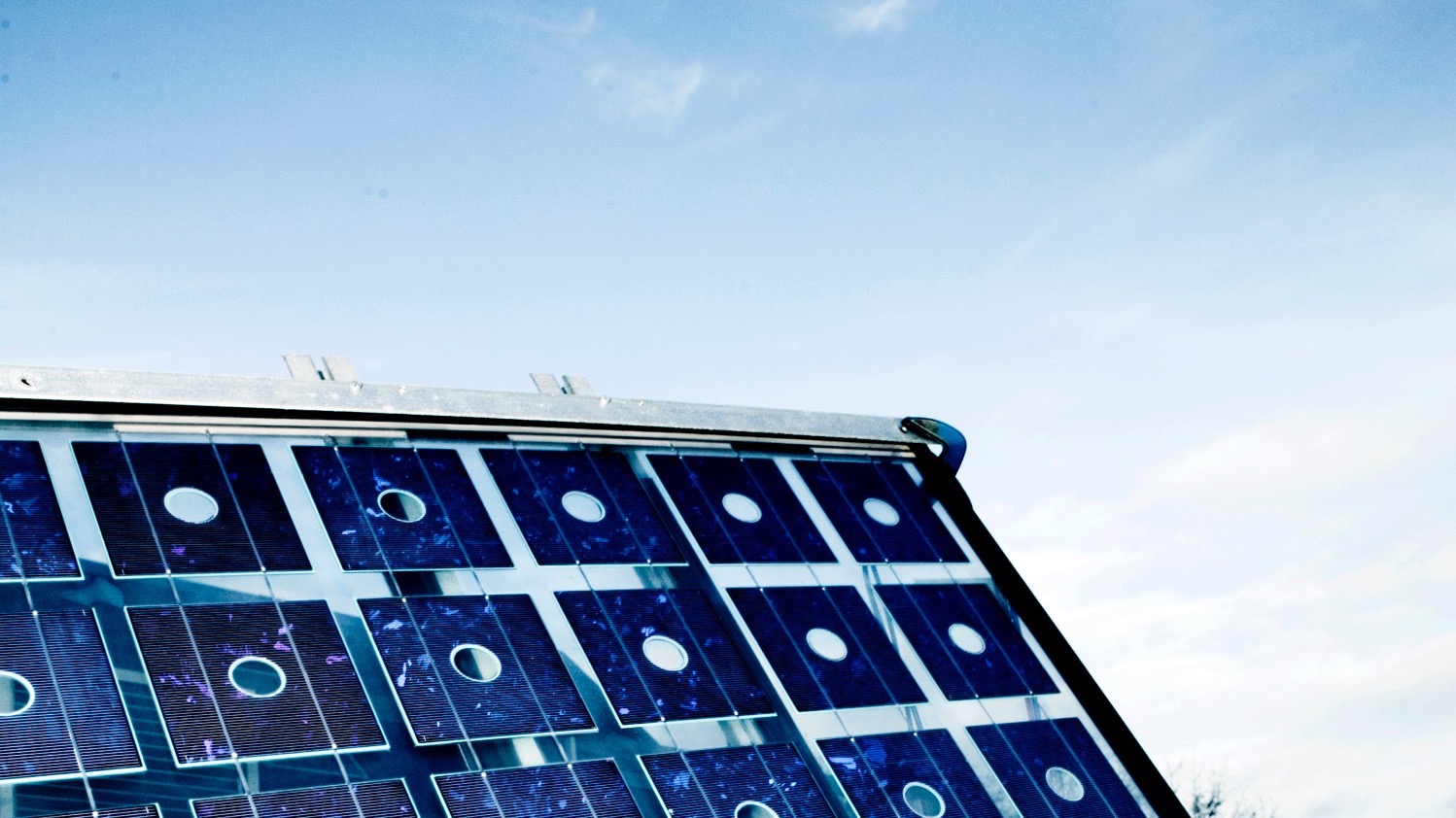 ENERGY
Neutrons enable the potential for developing more environmentally friendly products and processes. 
Fuel cells driven by hydrogen, materials used for solar power, and telephone batteries are some of the areas that benefit from neutron technology.
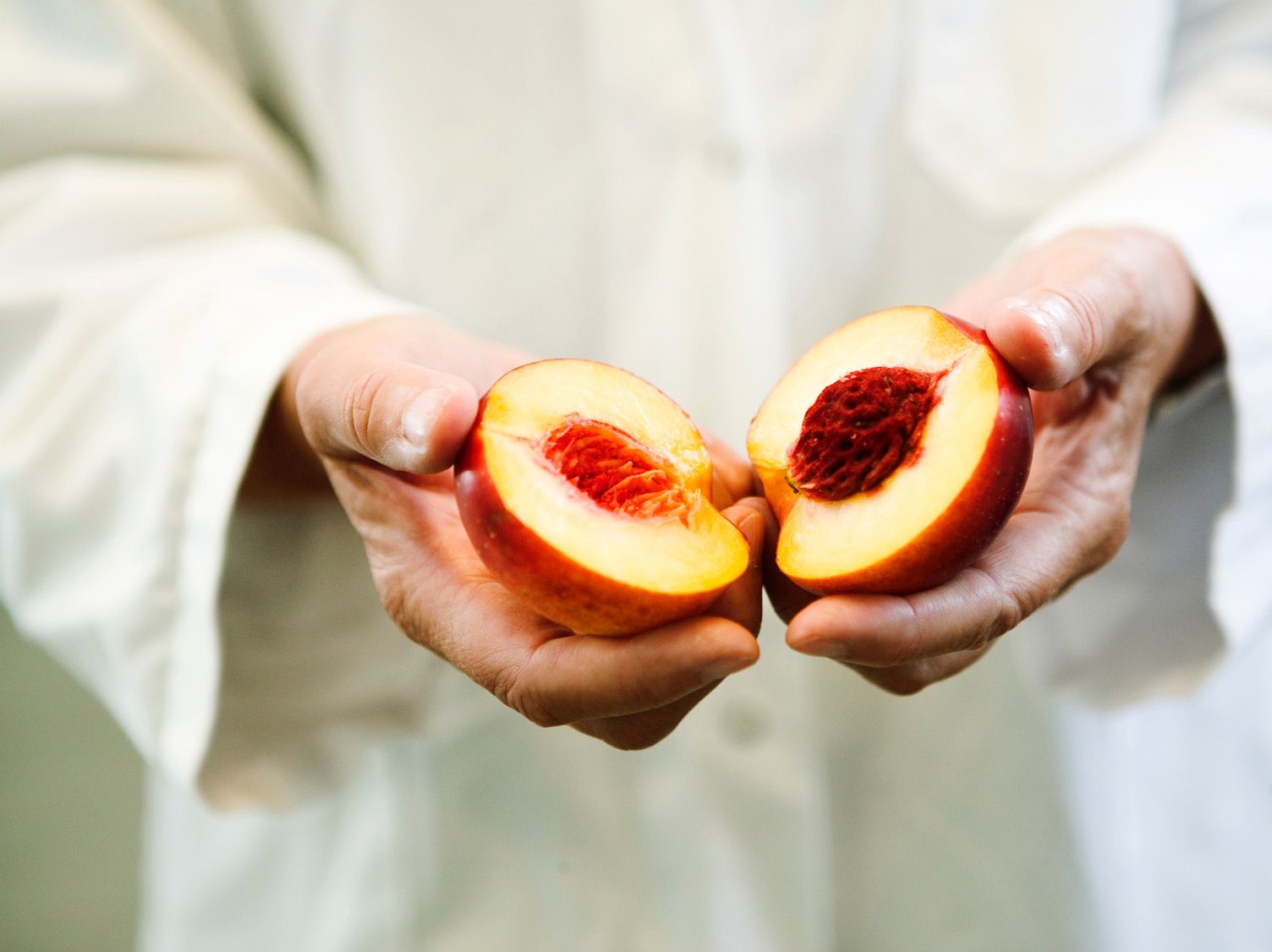 FOOD
Consumers deserve safe and healthy food, creating a need for companies to understand the complex structure of food and ingredients. 









Neutrons are used to study enzyme structures and what happens during chemical processes. The non-destructive analysis techniques can reveal protein and emulsion structures and reduce energy consumption in food production.
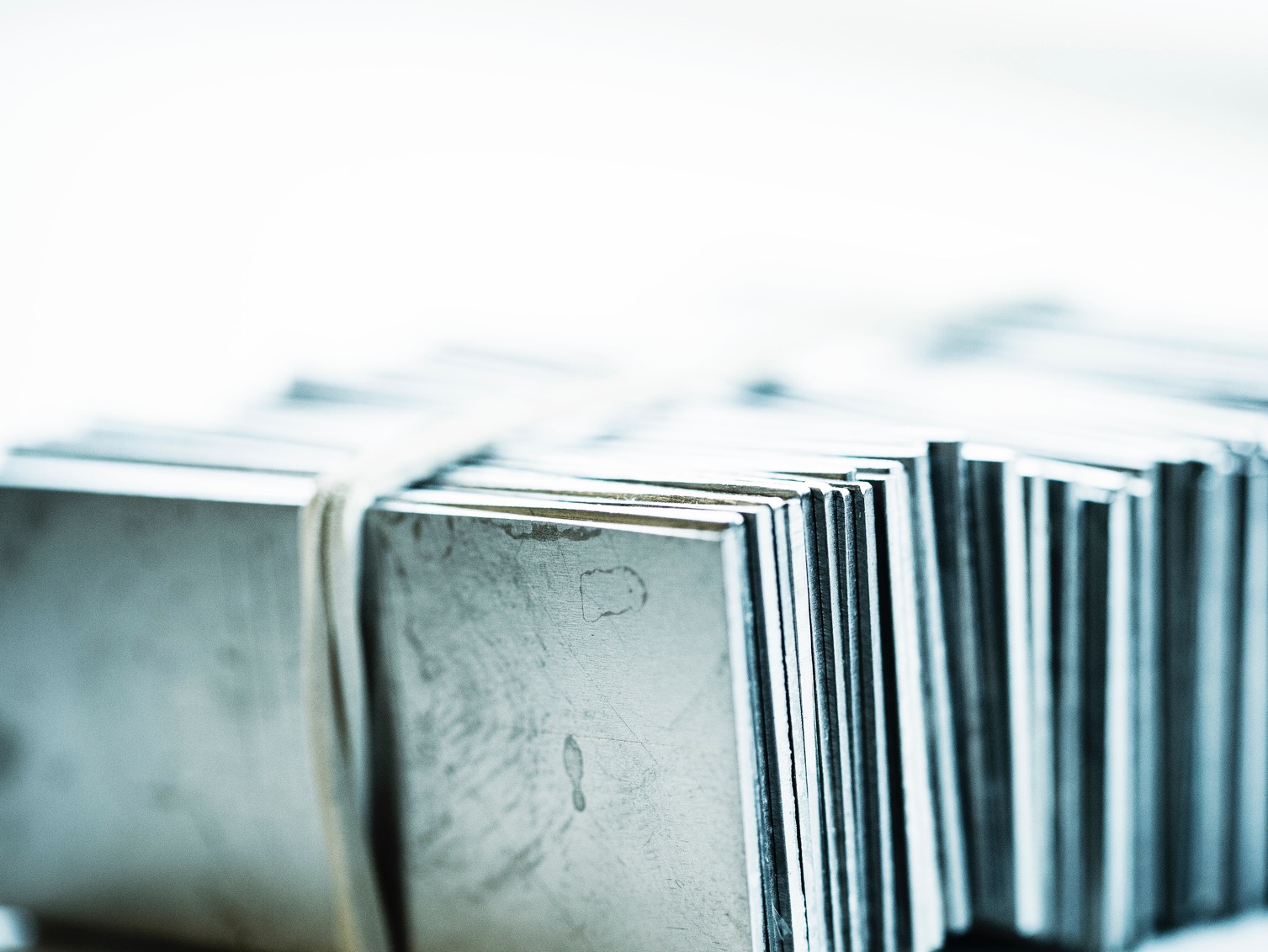 NEW MATERIALS
Mobile phone and computer technology are developing fast while new technologies like LED lighting are emerging. New products full of advanced materials surround us in our everyday life. 
Today's materials must be lighter, stronger, cheaper and sustainable. Neutrons help us not only understand the atomic structure of materials, but also their behavior.
How a spallation neutron source works
instrument
neutrons
moderator
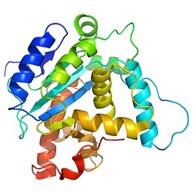 sample
proton accelerator
target
“spallation” is the process that releases neutrons from the target nuclei
8
Effective thermal neutron flux 1015 n/cm2-s
ESS Vision: Build and operate the world’s most powerful neutron source
Reactor sources
Accelerator-driven sources
ESS
J-PARC
ISIS
ILL
FRM-II
NIST
LANSCE
CSNS
SNS
Year
9
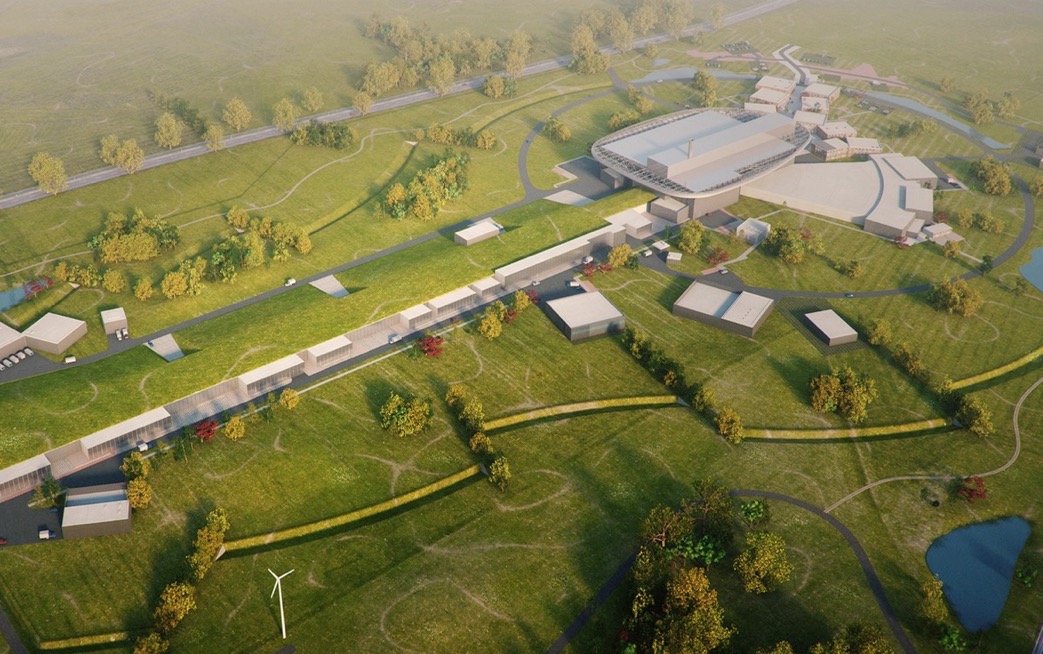 Neutron Production Target
Experiments
Superconducting Proton Accelerator
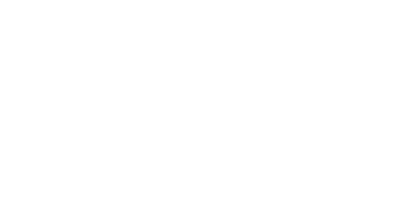 10
Some numbers
1843 M€	construction cost
5 MW	world’s most powerful particle accelerator
		2MW at start of operation
15	experimental stations
20 ⨉	more sensitive on average than today’s best
		at 2MW 
 800	experiments per year
2023	first science for users
    13	ERIC member nations
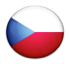 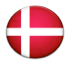 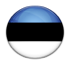 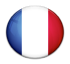 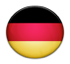 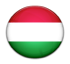 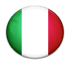 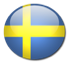 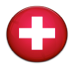 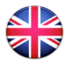 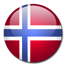 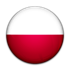 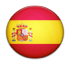 Financing and In-Kind
The European Spallation Source ERIC established in 2015
Host Countries Sweden and Denmark 
  
	Construction	47.5%	Cash Investment ~ 97%
	Operations	15%	

Non Host Member Countries
    
	Construction	52.5%	In-kind Deliverables   ~ 70%
	Operations	85%

13 European Member Countries
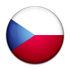 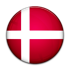 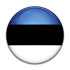 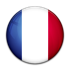 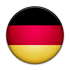 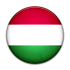 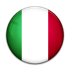 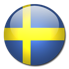 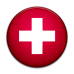 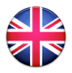 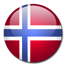 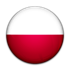 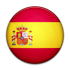 12
ESS In-kind Partners
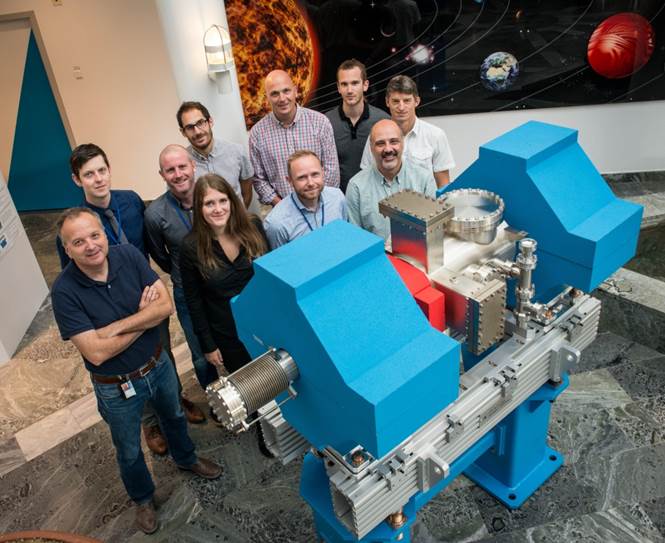 ISIS - Rutherford-Appleton Laboratory, Oxford
Laboratoire Léon Brilouin (LLB)
Lund University
Nuclear Physics Institute of the ASCR
Oslo University
Paul Scherrer Institute (PSI)
Polish Electronic Group  (PEG)
Roskilde University
Tallinn Technical University
Technical University of Denmark (DTU)
Technical University Munich (TUM)
Science and Technology Facilities Council 
University of Copenhagen (KU)
University of Tartu
Uppsala University
Wigner Research Centre for Physics
Wroclaw University of Technology
Warsaw University of Technology
Zurich University of Applied Sciences (ZHAW)
Aarhus University
Atomki - Institute for Nuclear Research
Bergen University
CEA Saclay, Paris
Centre for Energy Research, Budapest
Centre for Nuclear Research, Poland, (NCBJ)
CNR, Rome
CNRS Orsay, Paris
Cockcroft Institute, Daresbury
Elettra – Sincrotrone Trieste
ESS Bilbao
Forschungszentrum Jülich
Helmholtz-Zentrum Geesthacht
Huddersfield University
IFJ PAN, Krakow
INFN, Catania
INFN, Legnaro
INFN, Milan
Institute for Energy Research (IFE)
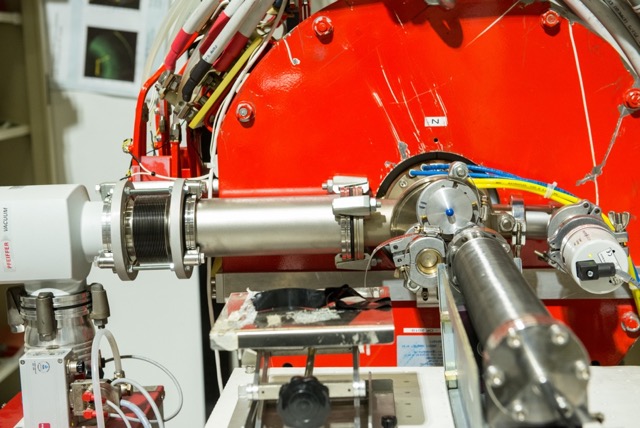 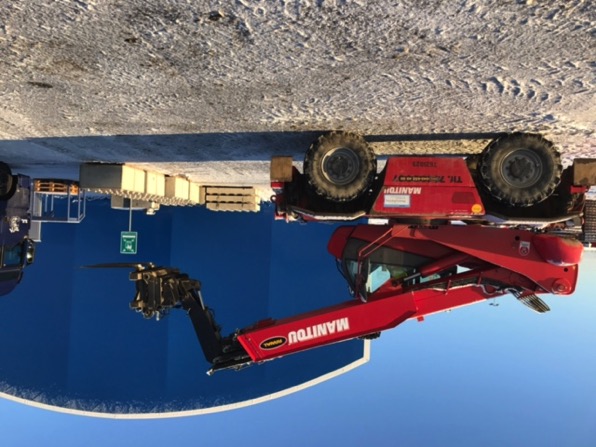 13
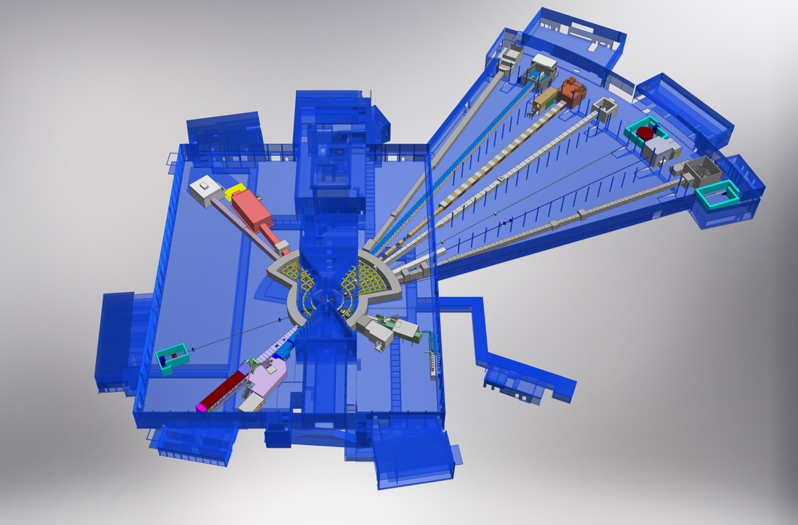 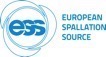 BEER
NMX
C-SPEC
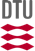 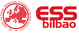 BIFROST
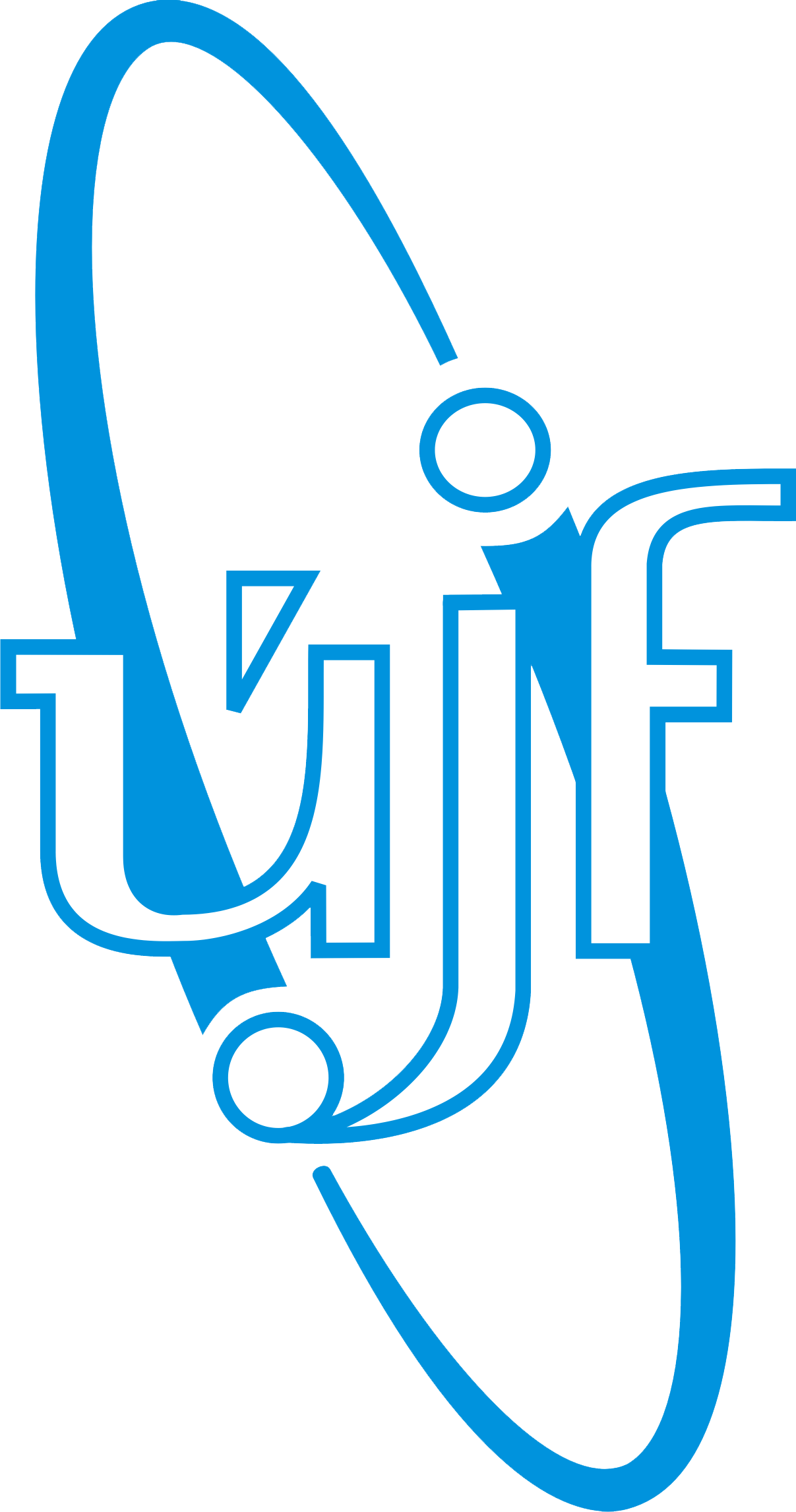 Nuclear Physics Institute
+
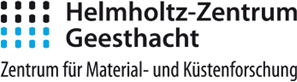 MIRACLES
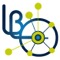 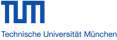 MAGIC
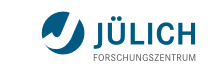 +
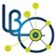 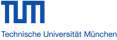 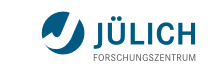 T-REX
ODIN
DREAM
HEIMDAL
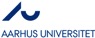 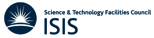 LoKI
VESPA
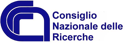 FREIA
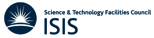 SKADI
ESTIA
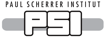 15 experimental stations (“instruments”)
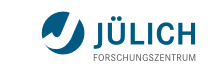 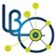 +
14
Organisation and People
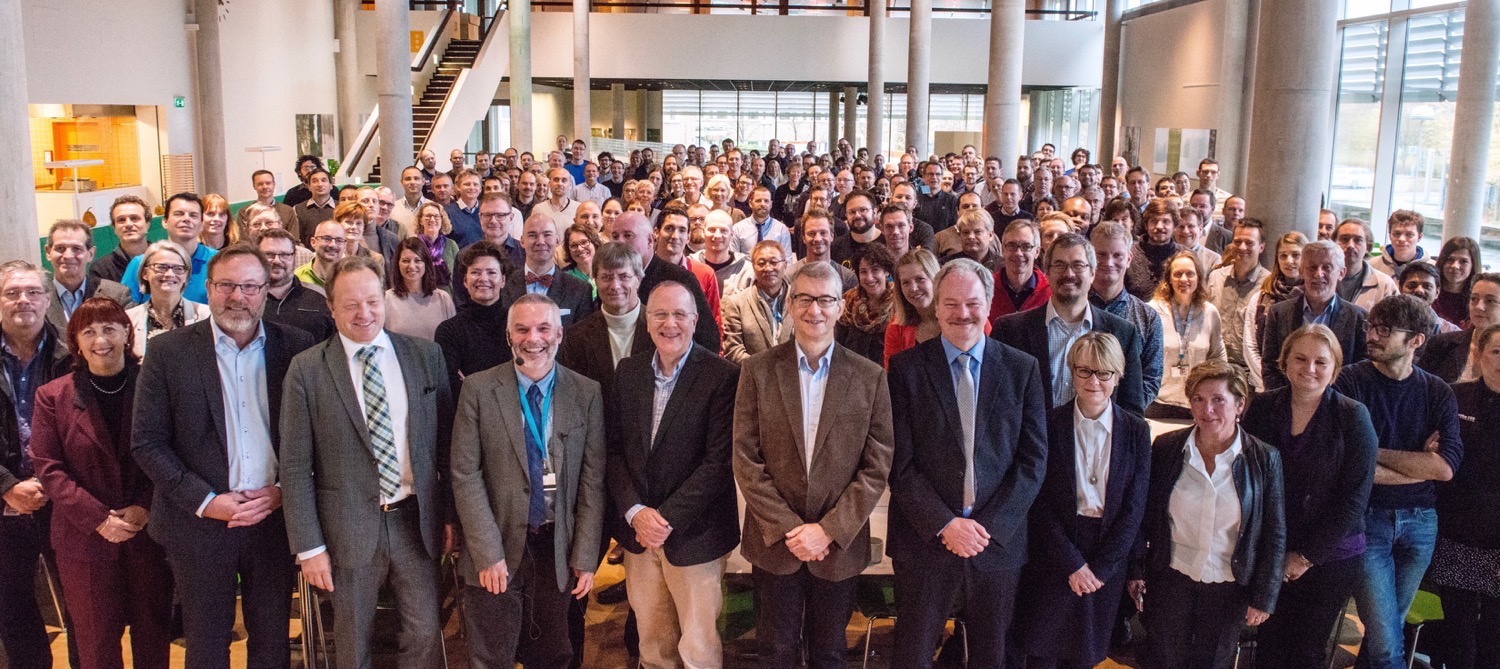 447
Employees
50
Nationalities
~ 100
Collaborating Institutions
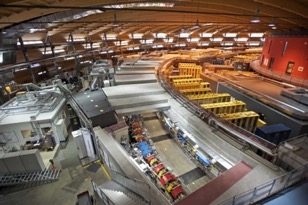 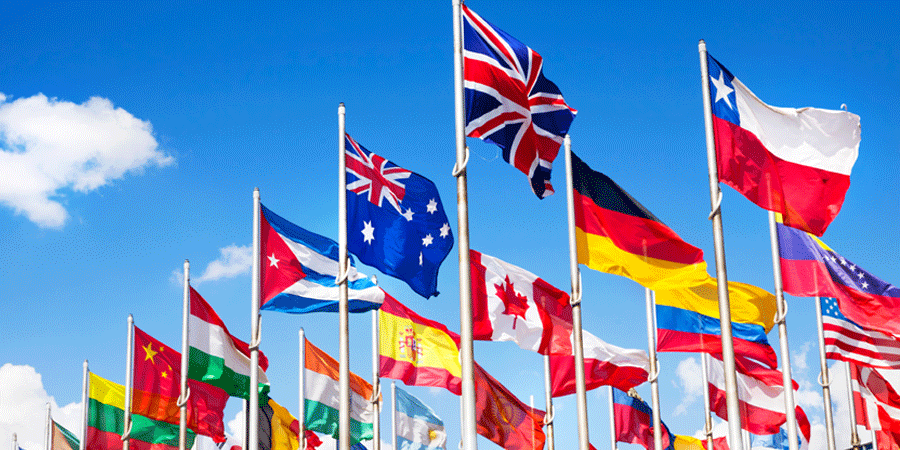 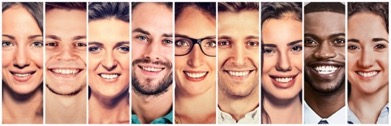 15
[Speaker Notes: Updated September 2017]
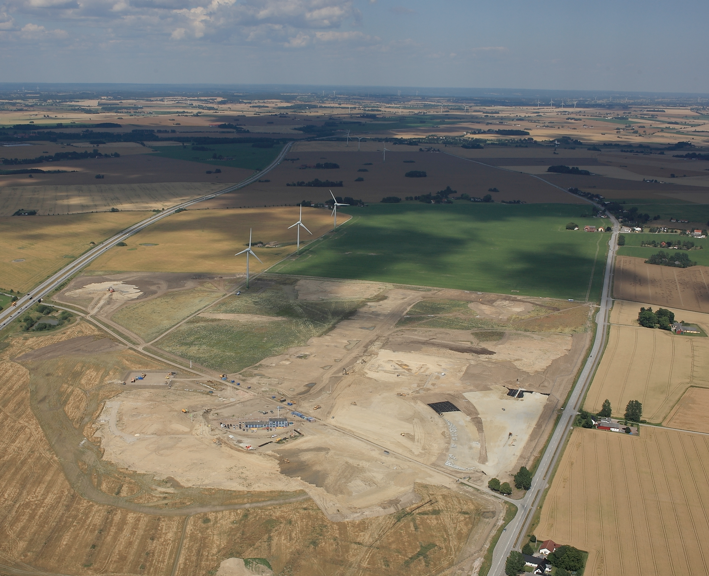 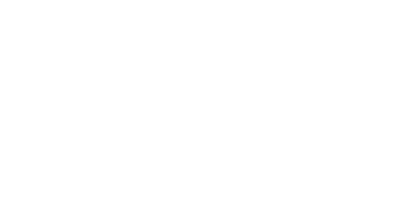 September 2014
16
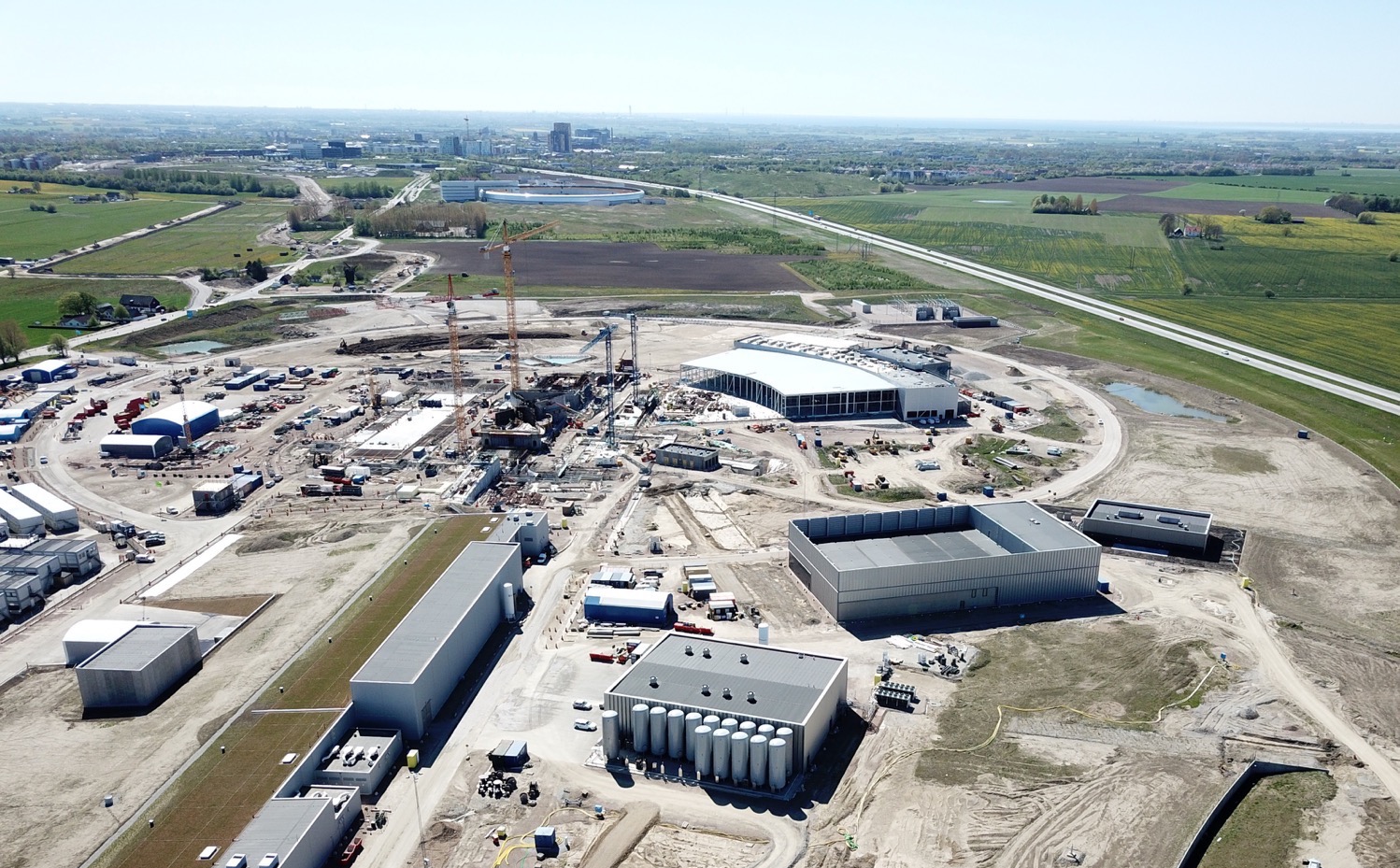 ESS is 58 % complete
Peak of construction activity
Accelerator commissioning started
Instrument hall E01 handover this summer
Working hard to deliver first science in 2023
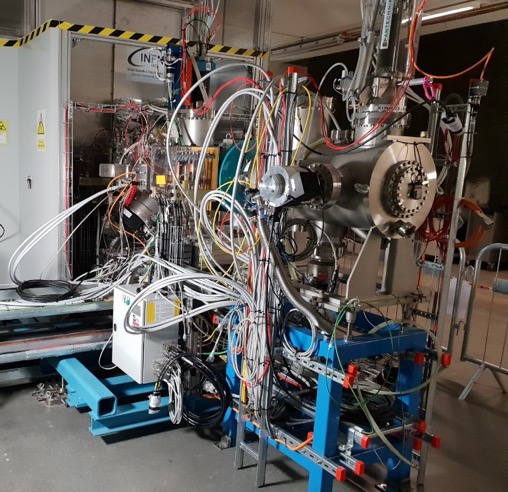 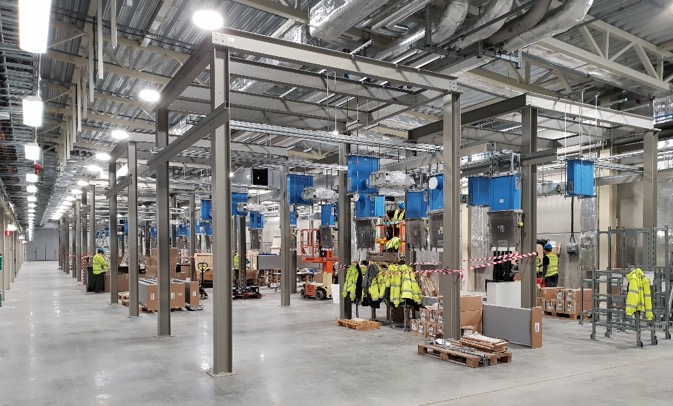 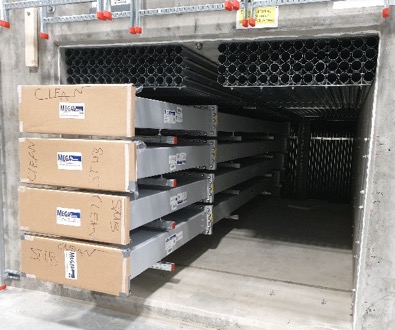 18
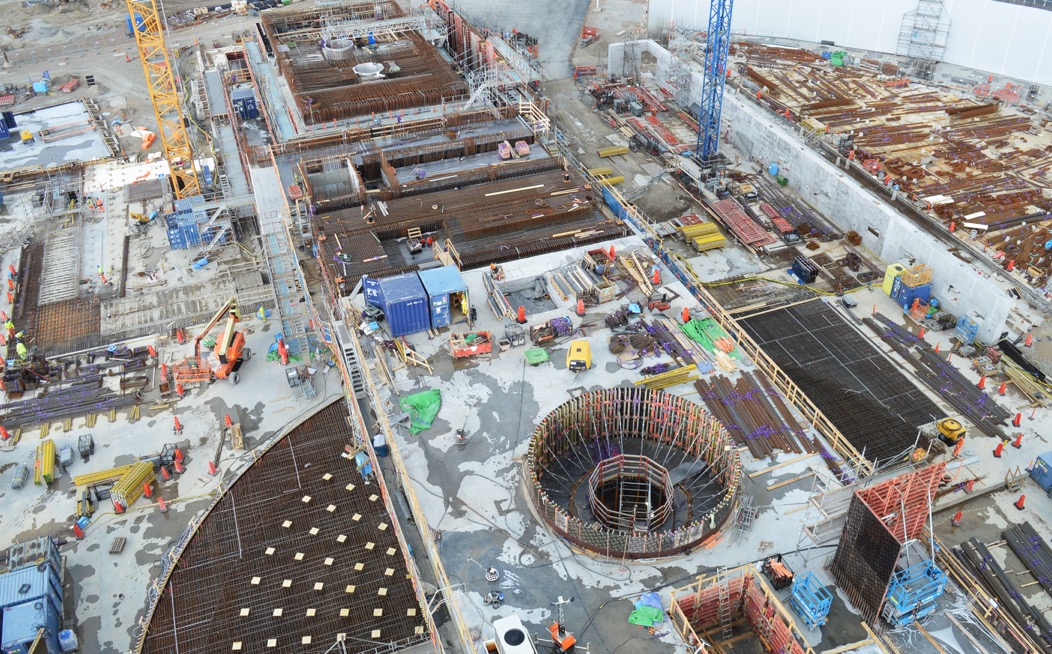 Neutron Target building
19
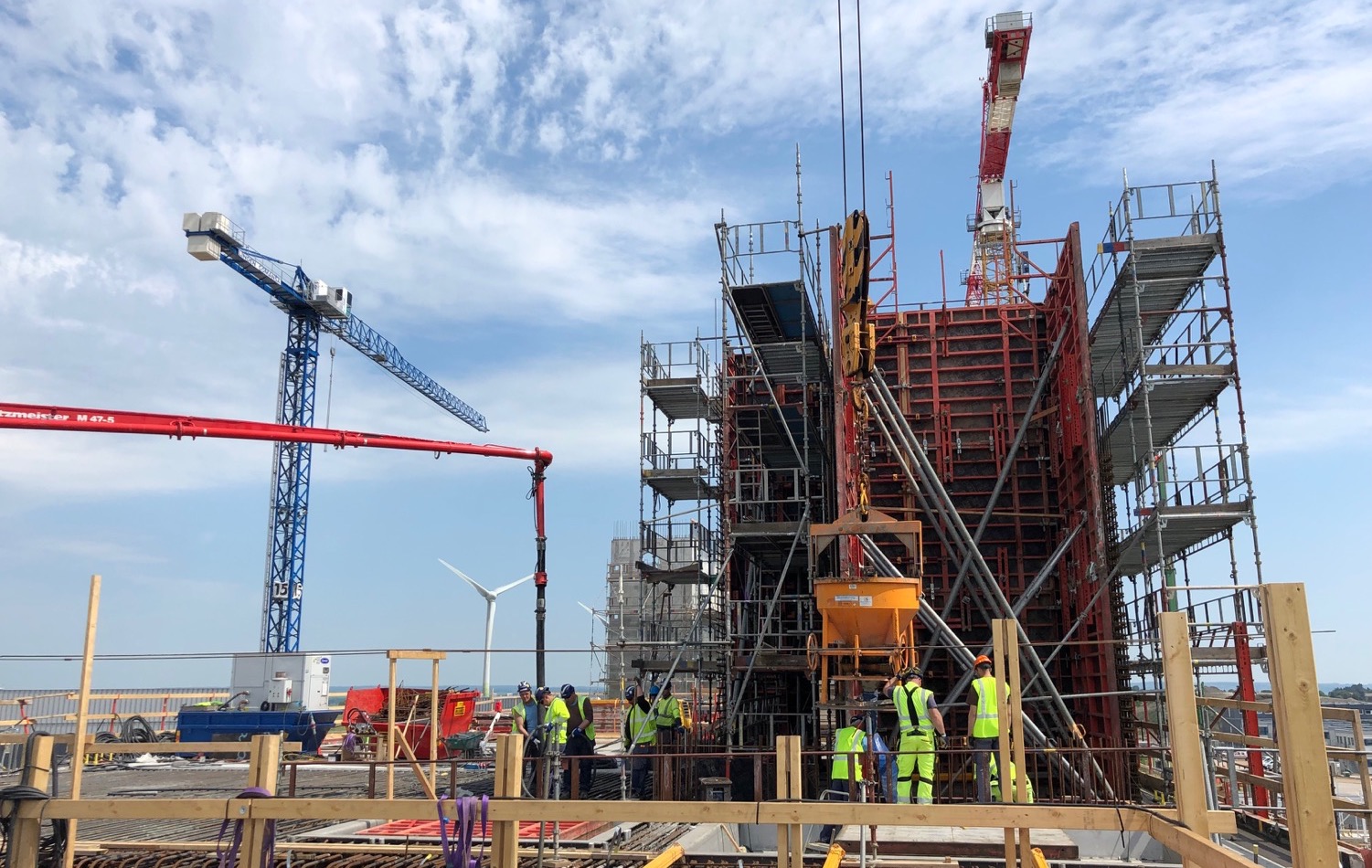 Target Monolith – High Bay
Target high-bay
20
Target Monolith
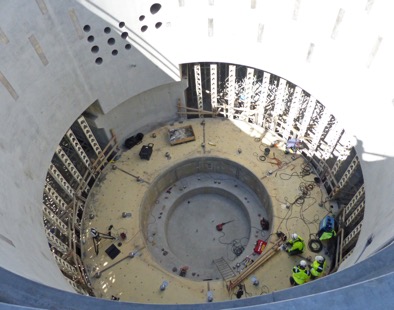 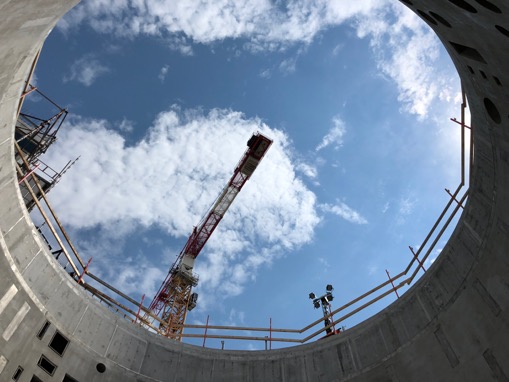 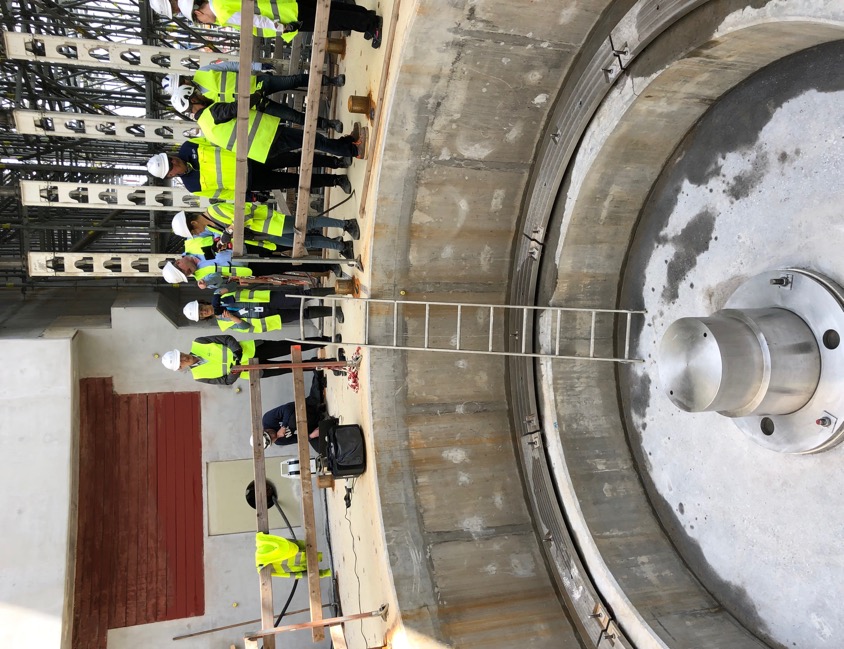 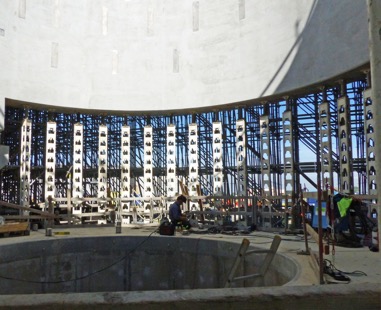 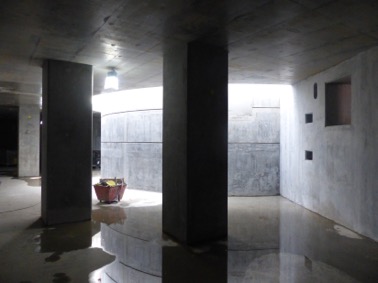 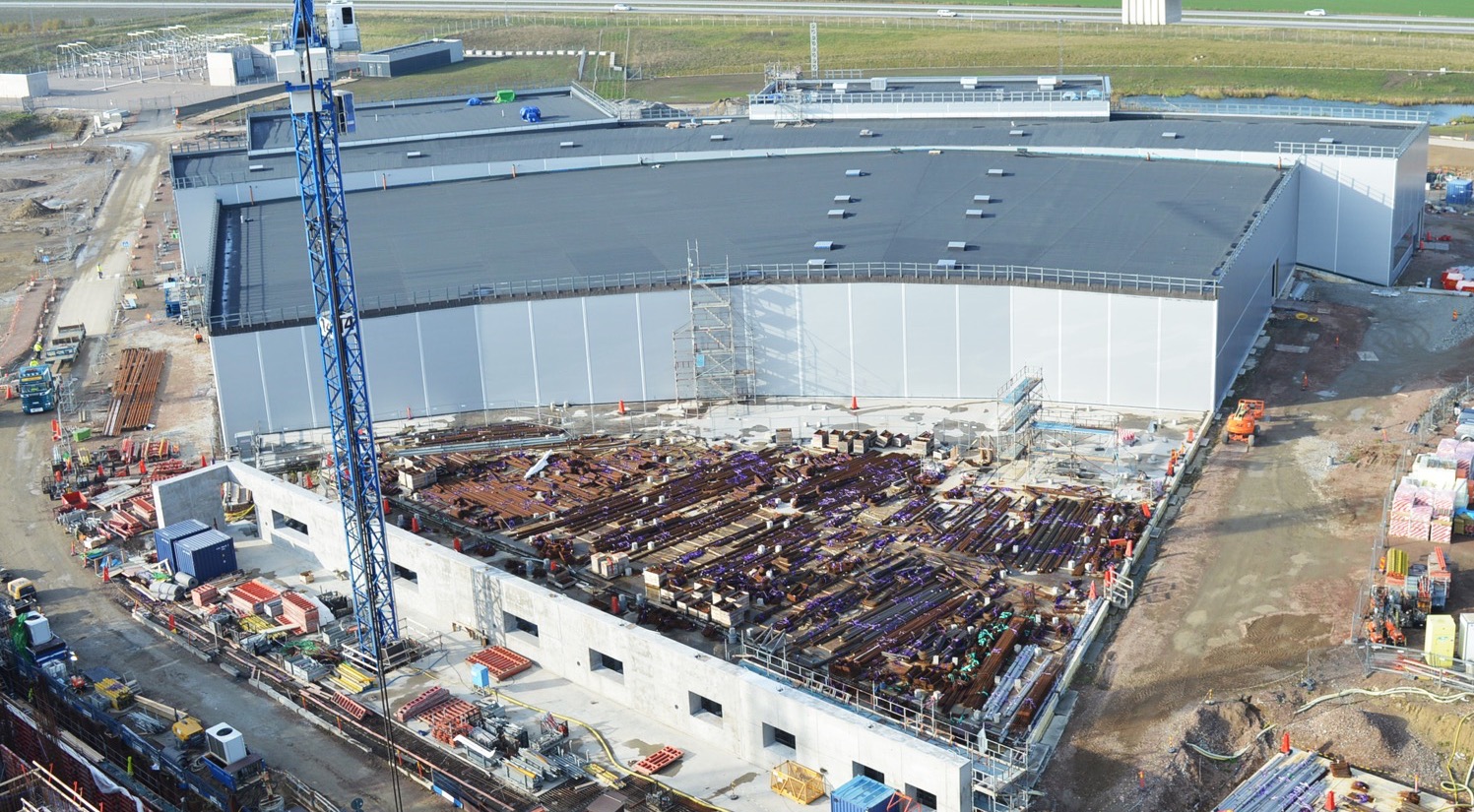 Experimental Hall 3
22
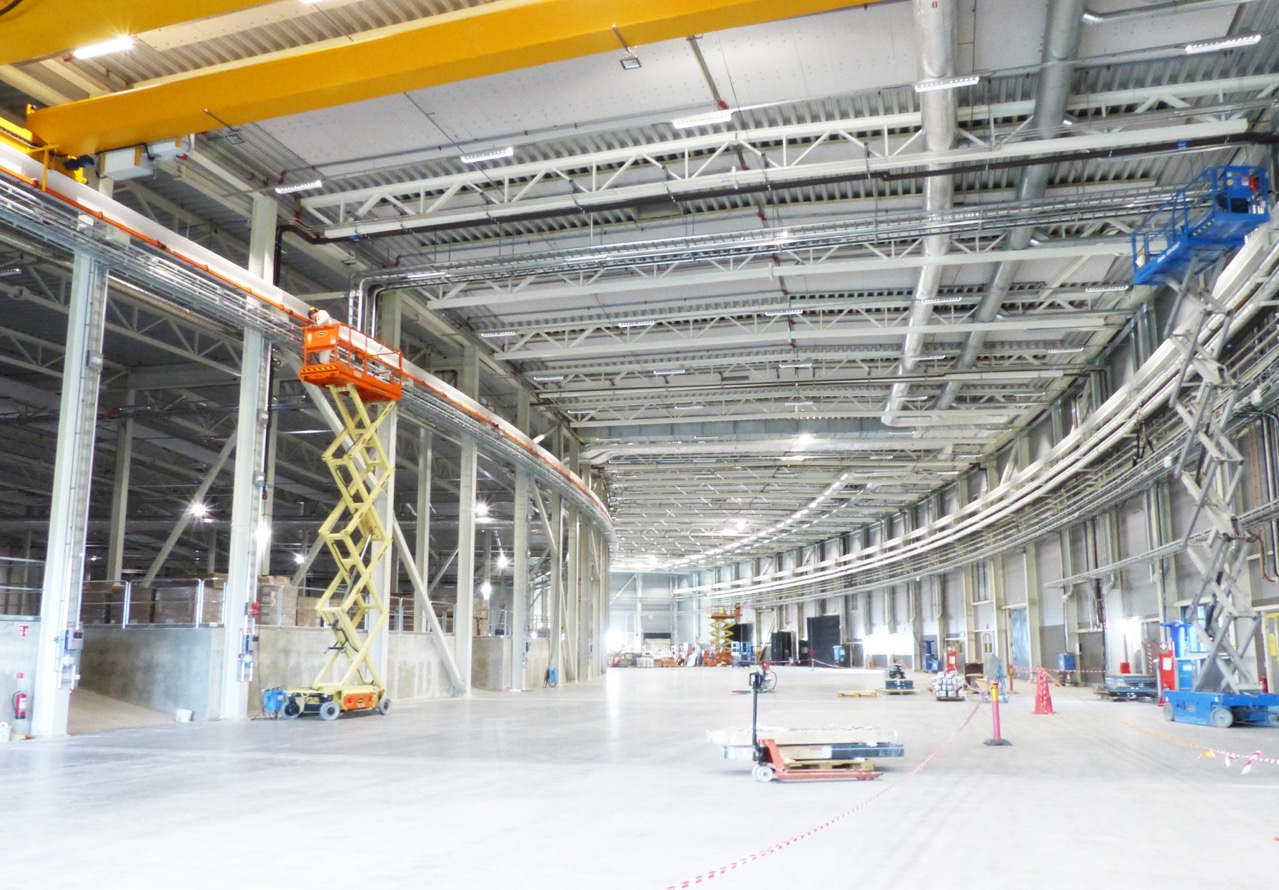 E01 experimental hall
Experimental Hall 3
23
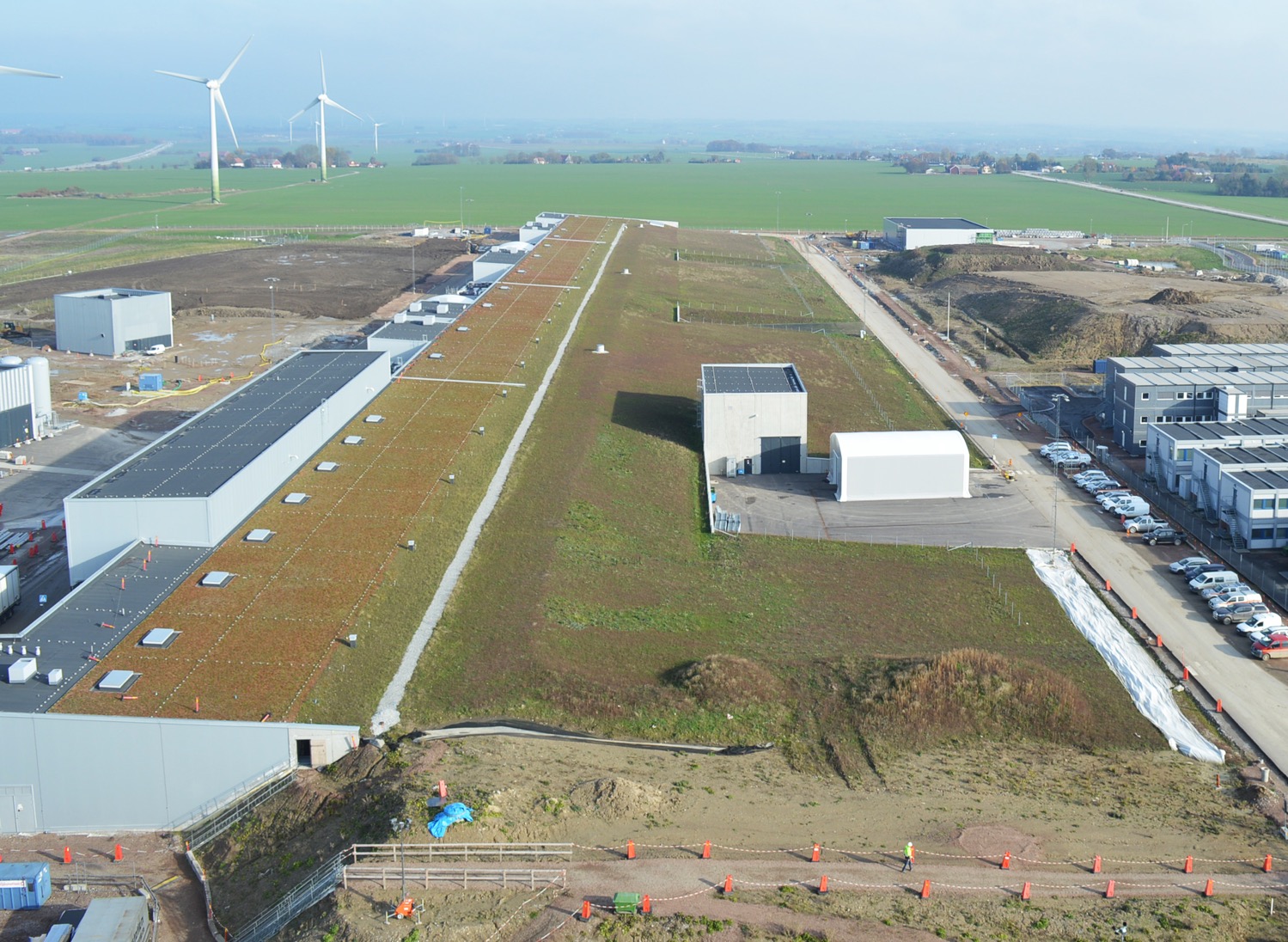 Accelerator and Klystron Gallery
24
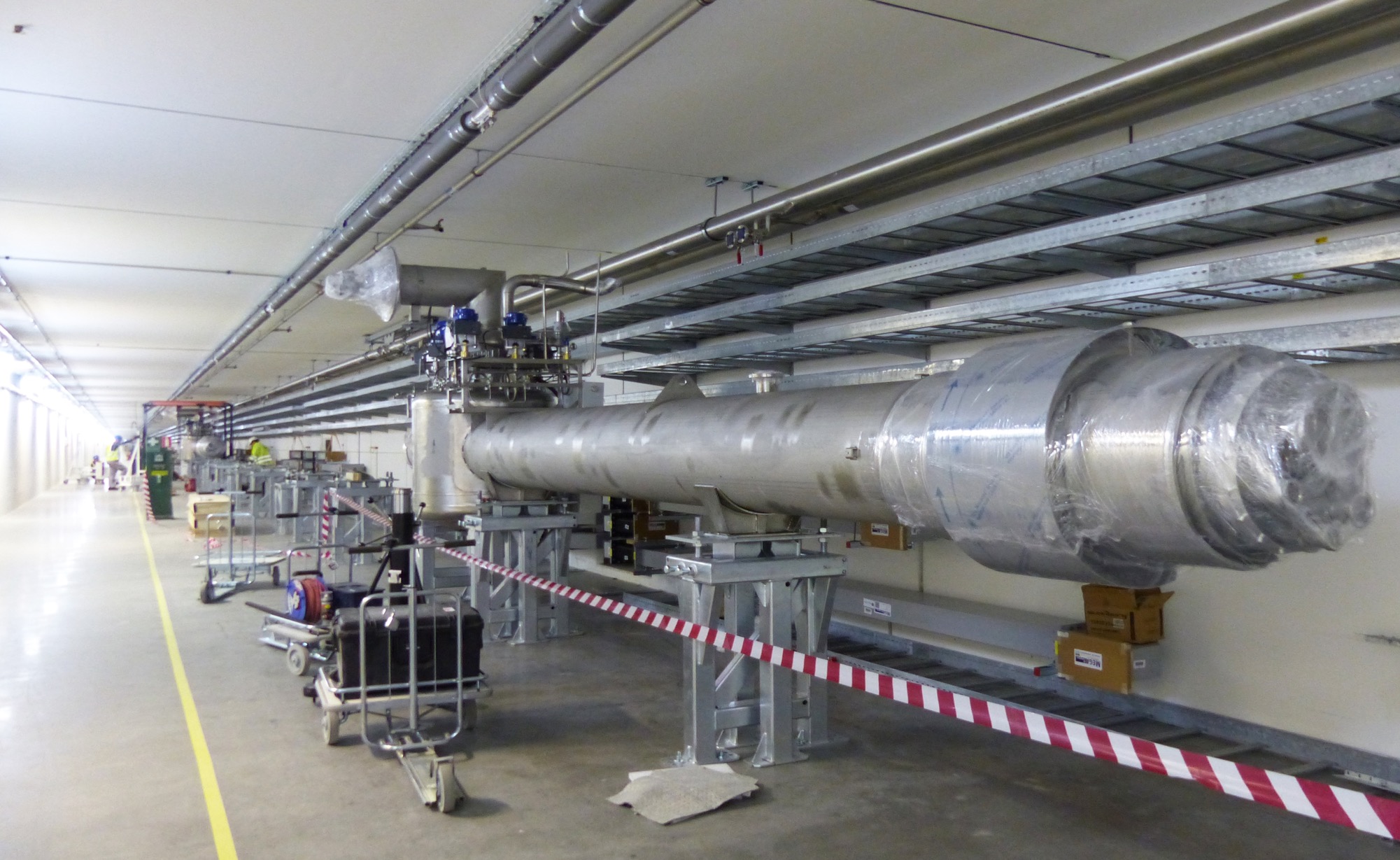 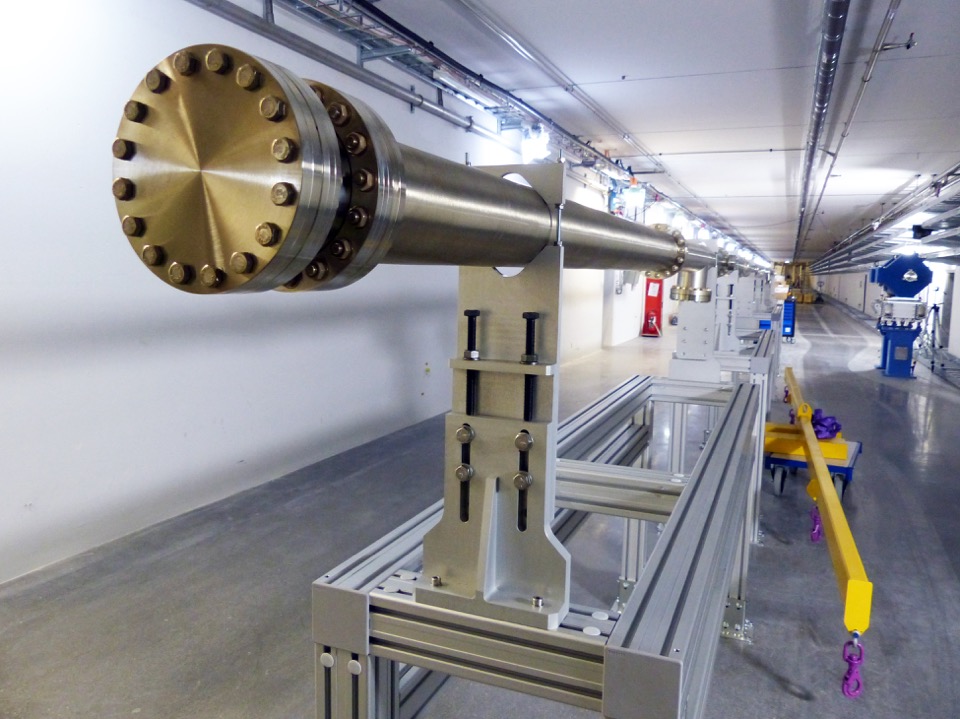 Cryogenic distribution system
25
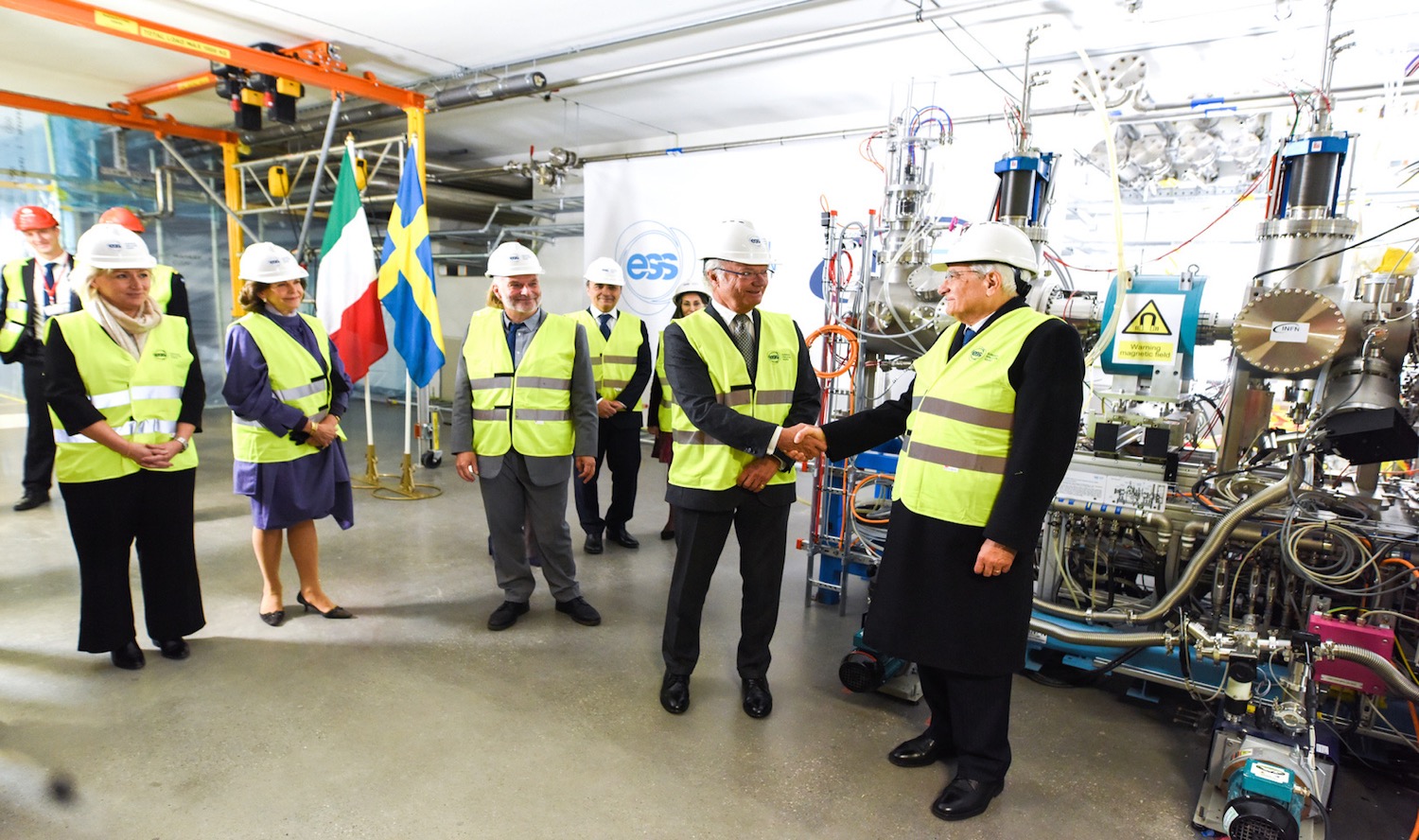 Ion source & LEBT installation
Ion Source inauguration
26
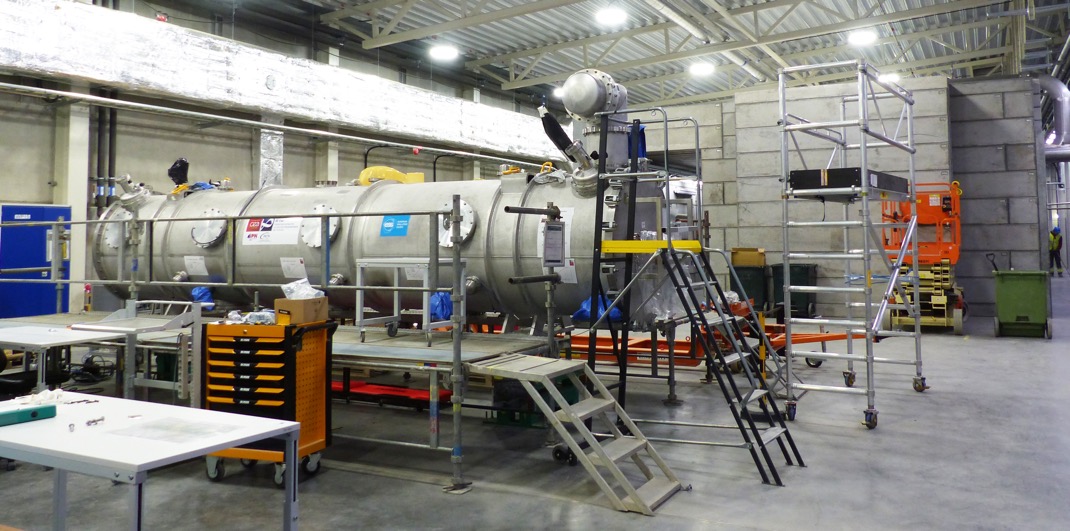 Cryogenic test stand
G02
Test Stand 2 Bunker
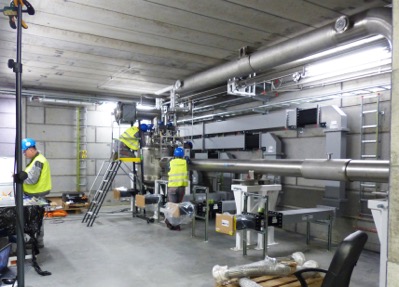 27
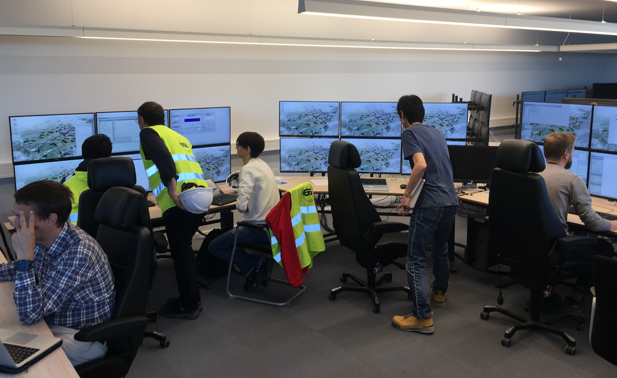 Commissioning activities ongoing
Commissioning shifts are underway
28
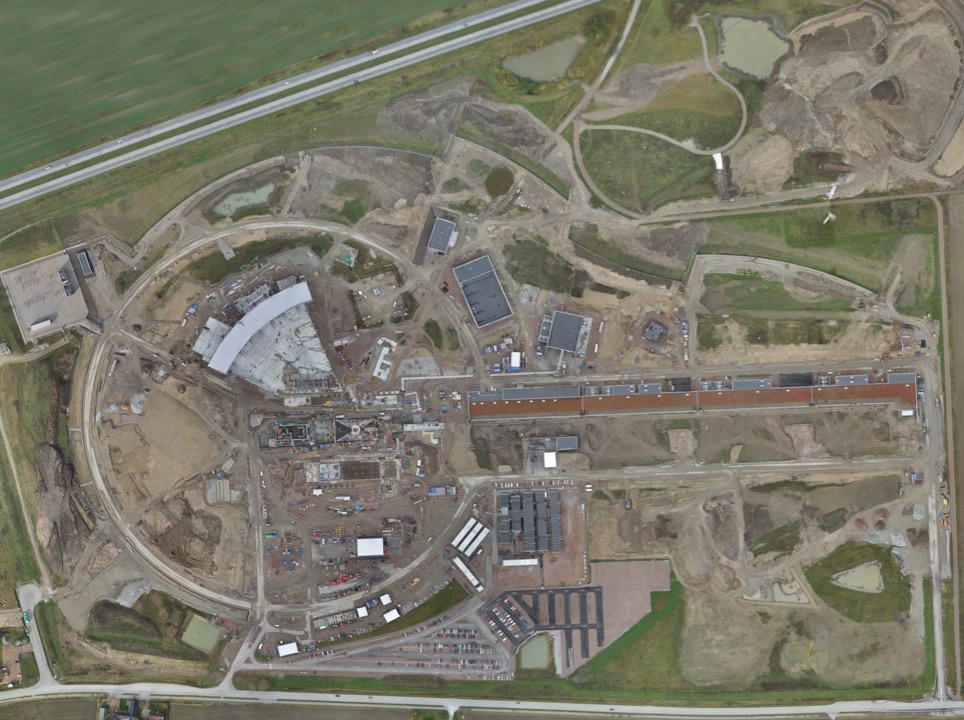 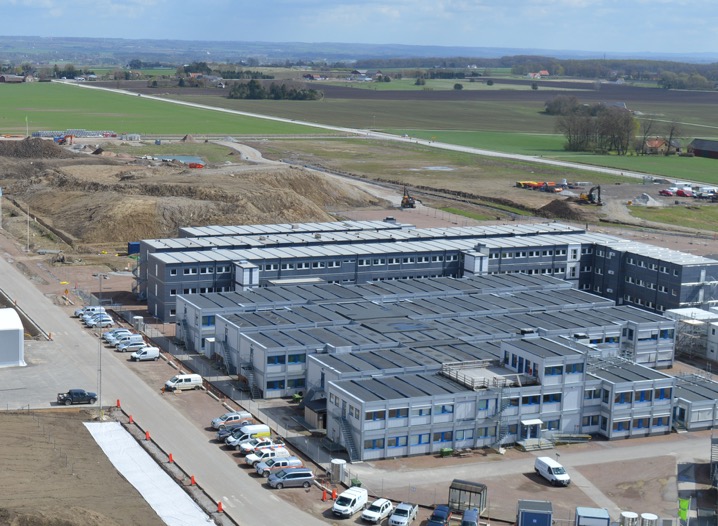 Permanent
Office Campus
2021
Current ESS offices
Lund Tramway Depot
Bus Stop
29
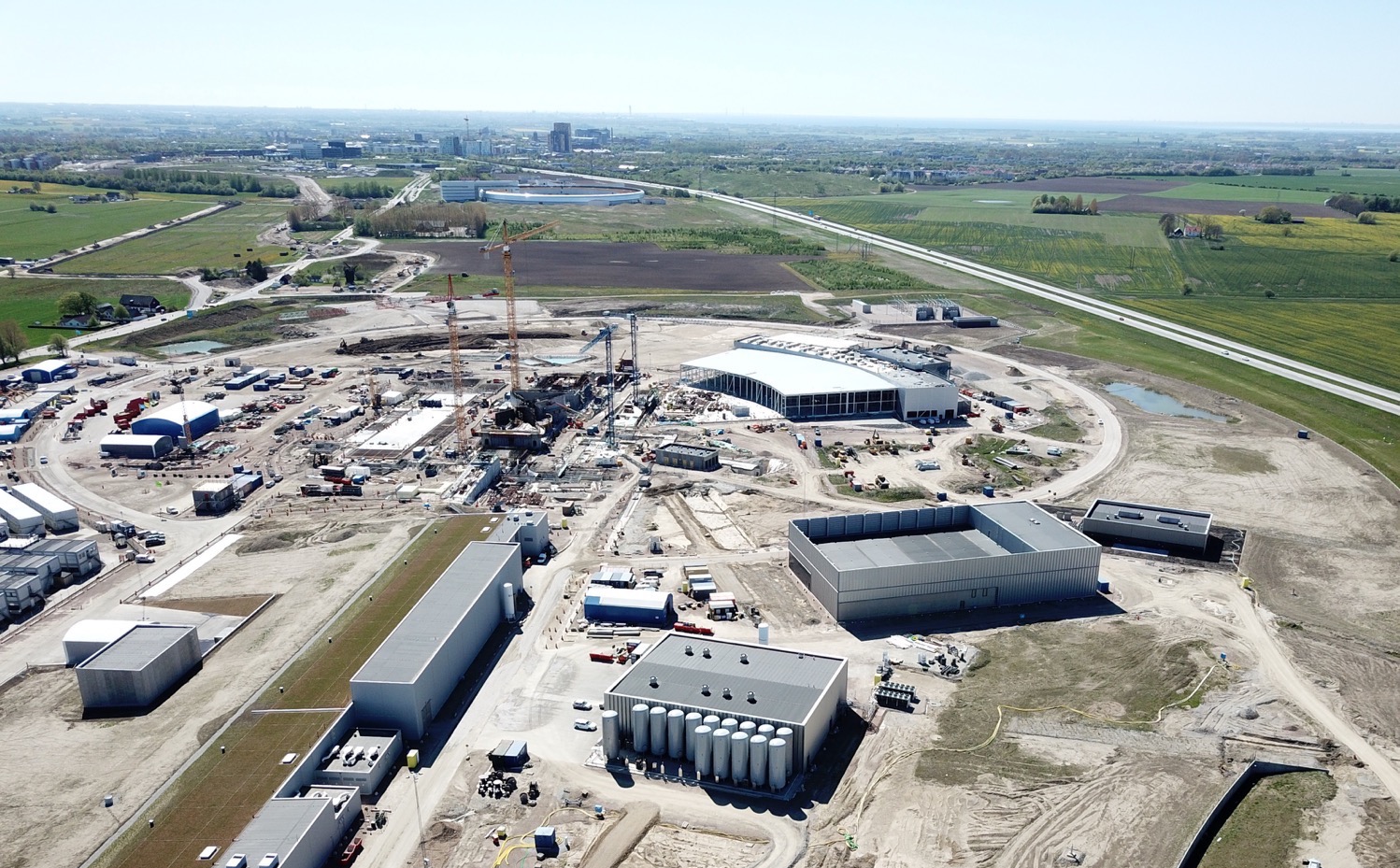 MAX IV
SPACE Building:  Reception, exhibition space, guest house for MAX IV and ESS (~100 rooms), office and meeting space, restaurant
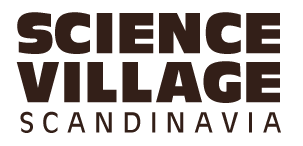 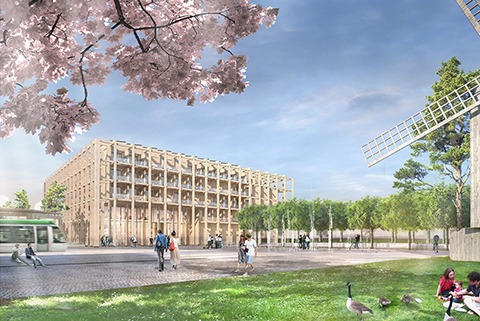 Future tram station
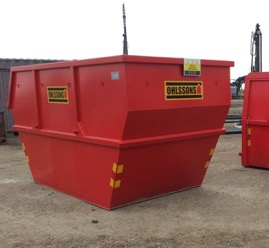 Sustainability is a core value of ESS
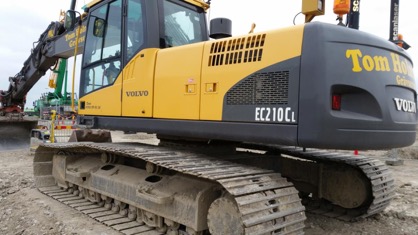 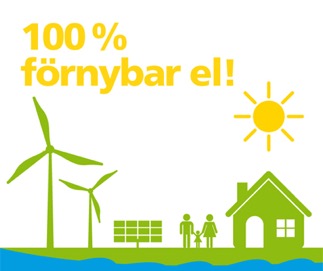 Good environmental building standards (BREEAM)
Green construction site
Purchase all electrical power from renewable sources
Waste heat recovery into Lund district heating system

We are confident that the research done at ESS will also go on to have a major impact on the energy sector
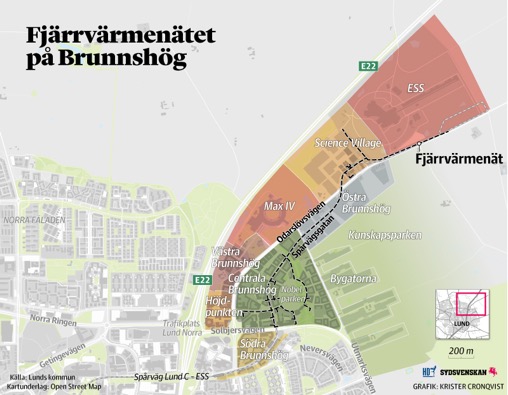 ESS
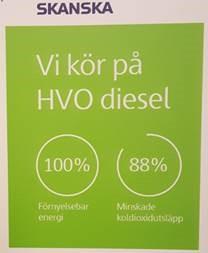 MAX IV
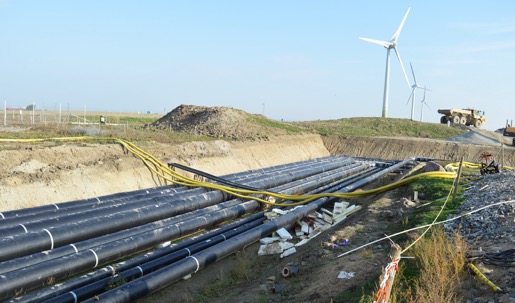 Scientific Computing at ESS
To improve Scientific Efficiency (a TV series analogy)

Move from Post Mortem Analysis                                        		   to Live Analysis
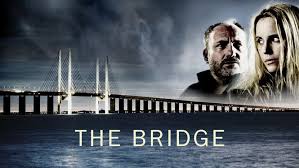 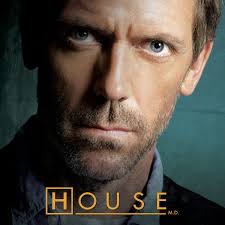 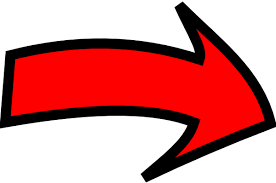 Where is my Data?
How do I get it?
How do I look at it?
What does it mean?
Is it right?
Our core Product is data
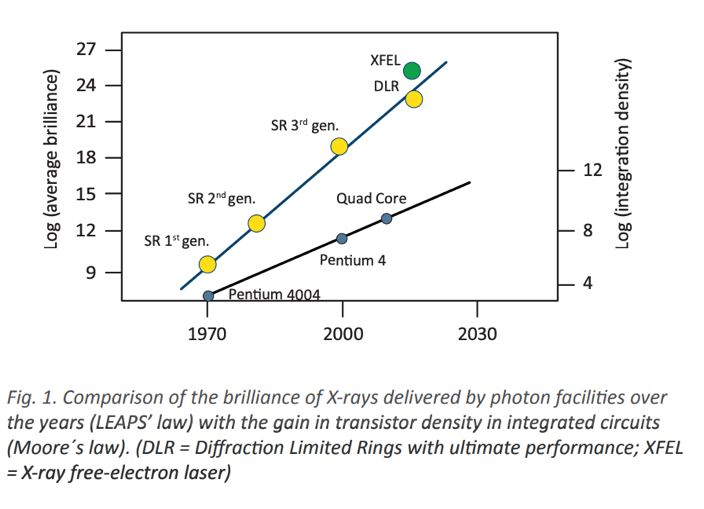 Making the data FAIR – Findable, Accessible, Interoperable and Reusable - a real challenge both for facilities and for users

Over 1000 individual experiments (data sets) per year
-  Each experiment may have > 200 individual files

Neutron sources produce much more data than ever 
ESS at full specification 250TB per day (10GB/Minute/Instrument)
109 Events/s, each event is 32 bit position + 64 bit timestamp

Photon sources generate even larger volumes - up to PB per experiment
European Open Science Cloud
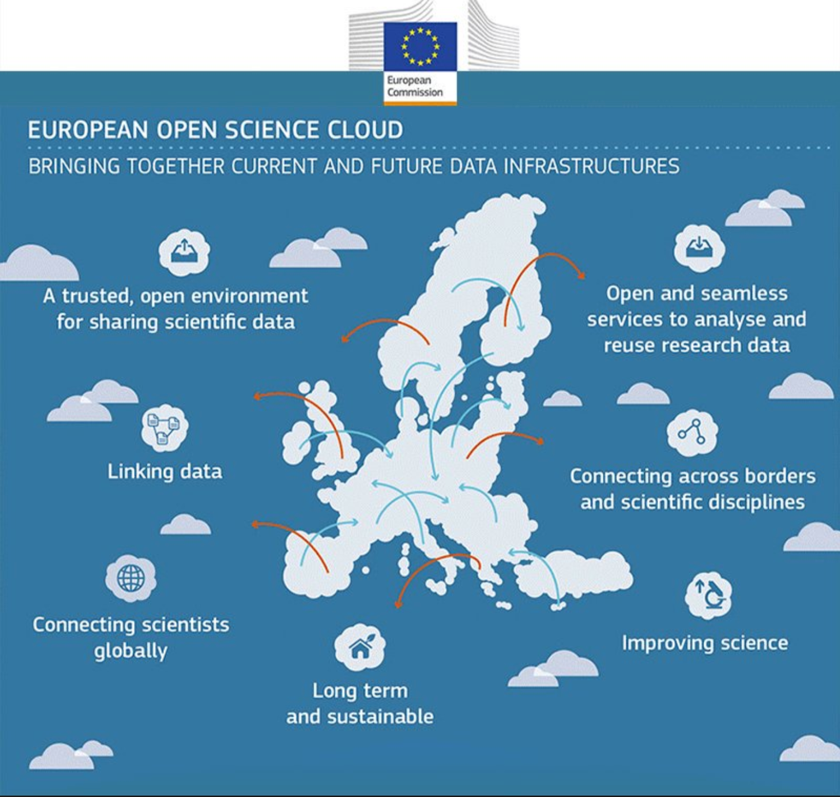 Photon and Neutron Open Science Cloud   project (PaNOSC)
Turning FAIR Data into Reality
Promoting Open Data Use
Trusted 
repositories
Workflows
Data services
Data Management and Software CentreCOBIS, Copenhagen University North Campus
Provide world leading scientific software and scientific computing support for neutron scattering at ESS

Scientific Software 
ESS experiment control system, Data acquisition, Data correction software, visualization, and software to model and analyze experimental data sets.
Data center operations
Store and catalogue ESS datasets, provide ESS users remote access to their data, computing for live data correction, and analysis software during and after experiments.
User support 
Support ESS users with data treatment and analysis.
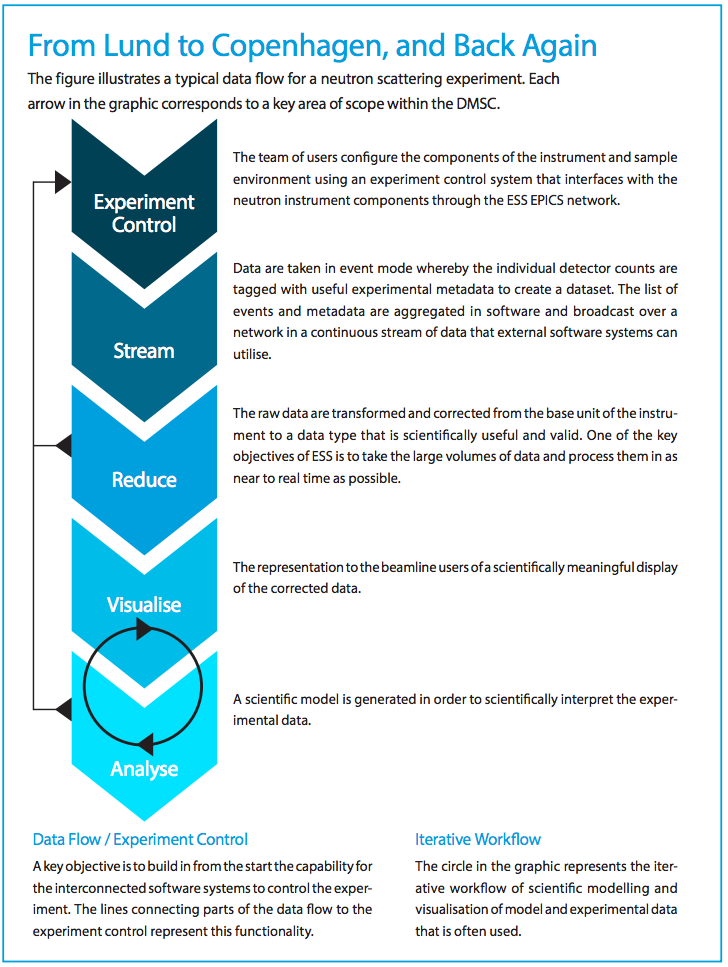 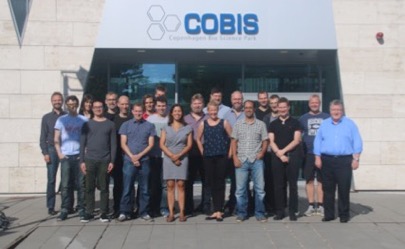 Open data model
36
Journey to deliver the world’s leading facility for research using neutrons
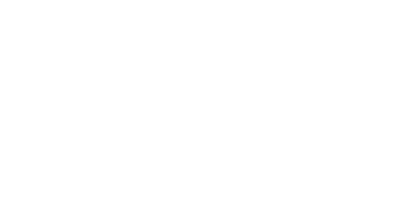 2025
ESS Construction Phase Complete
2019
TODAY
2014
Construction Starts on Green Field Site
2023
ESS Starts
User Program
2009
Decision to Site ESS in Lund
2019
Start of Initial Operations Phase
2012
ESS Design Update Phase Complete
2003
European Design of ESS Completed
37
Thank you!
@johnwomersley         @essneutron          europeanspallationsource.se
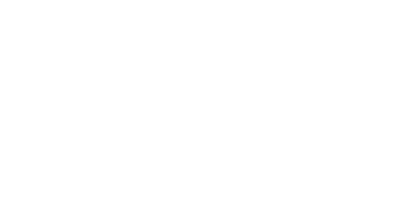 Project planning strategy
NSS (Instrument Program)
EOC
Building
occupancy
In-kind deliveries
SOUP
Beam Comm.
First instruments
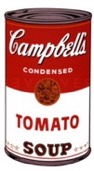 Critical Path
CF + Target + NSS (Bunker+TBL) + ICS
BOT
We are focused on keeping the Start of User Programme (SOUP) milestone as close as possible to our original goal in 2023
In-kind deliveries
Target Building
Accelerator + ICS
RBOT
BOD – Beam on Dump
RBOT – Ready for Beam On Target
BOT – Beam On Target
SOUP – Start Of User Program
EOC – End of Construction
TBL – Test Beam Line
In-kind deliveries
BOD
Effective thermal neutron flux n/cm2-s
1020
Neutron Facilities
J-PARC
ISIS
LANSCE
HFIR
ILL
SNS
MTR
IPNS
1015
HFBR
PIK
NRX
ZING-P’
FRM-II
NRU
OPAL
SINQ
KENS
WNR
X-10
ZING-P
1010
CP-2
ESS
Reactor Sources
Spallation Sources
CP-1
Berkeley 37-inch cyclotron
CSNS
Particle driven pulsed
105
HIFAR
MARIA
ORPHEE
HANARO
SALAM
350 mCi Ra-Be source
Dhruva
CARR
NIST
ETERR-2
SAFARI-1
JRR-3
LVR
RSG
IBR-II
JEEP II
HOR
Fission reactors
1
Chadwick
1930
1940
1950
1960
1970
1980
1990
2000
2010
2020
Particle driven steady state
(Updated from Neutron Scattering, K. Skold and D. L. Price, eds., Academic Press, 1986)
Pulsed reactor
Year
2030
40
[Speaker Notes: CP-1		Chicago						USA
CP-2		Chicago						USA
X-10: 		Oak Ridge, 						USA
NRX: 		Chalk River, 						USA
MTR: 		Idaho, 						USA
LVR: 		Rez, 							Czech Republic
HIFAR: 	Sydney 						Australia
NRU: 		Chalk River, 						USA
HOR		Delft							Netherlands
SAFARI-1	Pretoria						South Africa
HFBR: 	Brookhaven,						USA
HFIR: 		ORNL, Oak Ridge, 					USA
NIST: 		National Inst. for Stds and Tech. Gaithersburg, 	USA
ILL: 		Grenoble, 						France
JEEP II	Kjeller							Norway
MARIA	Swierk						Poland
ORPHEE	LLB Saclay						France
Dhruva: 	Mumbai, 						India
RSG: 		serpong, 						Indonesia
SINQ: 	PSI, 							Switzerland
JRR-3: 	Tokai, 							Japan
ES-Salam	Algiers						Algeria
HANARO: 	Daejon KAERI, 					South Chorea 
ETERR-2	Cairo							Egypt
FRM-II: 	Munich, 						Germany
OPAL: 	Sydney,						Australia
CARR: 	Beijing 						China
PIK: 		Gatchina, 						Russia
ZING-P	Argonne						USA
WNR		Los Alamos						USA
KENS		Tsukuba						Japan
IPNS		Argonne 						USA
IBR-II		Dubna							Russia
LANSCE	Los Alamos						USA
ISIS		Oxfordshire						UK
SNS		Oak Ridge						USA
JPARC	Tokai							Japan			
CSNS		Beijing						China
ESS		Lund							Sweden


More reactor sources exist across the world….]
Vision, Mission and Values
ESS Vision
Our vision is to build and operate the world’s most powerful neutron source, enabling scientific breakthroughs in research related to materials, energy, health and the environment, and addressing some of the most important societal challenges of our time.
Mission
To do this, we commit to deliver ESS as a facility that:
Is built safely, on time and on budget
Produces research outputs that are best-in-class both in terms of scientific quality and in terms of socioeconomic impact
Supports and develops its user community, fosters a scientific culture of excellence and acts as an international scientific hub
Operates safely, efficiently and economically, and responds to the needs of its stakeholders, its host states and member states
Develops innovative ways of working, new technologies, and upgrades to capabilities needed to remain at the cutting edge
Core Values
Excellence • Collaboration • Openness • Sustainability
41
Effective thermal neutron flux n/cm2-s
1020
Neutron Facilities
J-PARC
ISIS
LANSCE
HFIR
ILL
SNS
MTR
IPNS
1015
HFBR
PIK
NRX
ZING-P’
FRM-II
NRU
OPAL
SINQ
KENS
WNR
X-10
ZING-P
1010
CP-2
ESS
Reactor Sources
Spallation Sources
CP-1
Berkeley 37-inch cyclotron
CSNS
Particle driven pulsed
105
HIFAR
MARIA
ORPHEE
HANARO
SALAM
350 mCi Ra-Be source
Dhruva
CARR
NIST
ETERR-2
SAFARI-1
JRR-3
LVR
RSG
IBR-II
JEEP II
HOR
Fission reactors
1
Chadwick
1930
1940
1950
1960
1970
1980
1990
2000
2010
2020
Particle driven steady state
(Updated from Neutron Scattering, K. Skold and D. L. Price, eds., Academic Press, 1986)
Pulsed reactor
Year
2030
42
[Speaker Notes: CP-1		Chicago						USA
CP-2		Chicago						USA
X-10: 		Oak Ridge, 						USA
NRX: 		Chalk River, 						USA
MTR: 		Idaho, 						USA
LVR: 		Rez, 							Czech Republic
HIFAR: 	Sydney 						Australia
NRU: 		Chalk River, 						USA
HOR		Delft							Netherlands
SAFARI-1	Pretoria						South Africa
HFBR: 	Brookhaven,						USA
HFIR: 		ORNL, Oak Ridge, 					USA
NIST: 		National Inst. for Stds and Tech. Gaithersburg, 	USA
ILL: 		Grenoble, 						France
JEEP II	Kjeller							Norway
MARIA	Swierk						Poland
ORPHEE	LLB Saclay						France
Dhruva: 	Mumbai, 						India
RSG: 		serpong, 						Indonesia
SINQ: 	PSI, 							Switzerland
JRR-3: 	Tokai, 							Japan
ES-Salam	Algiers						Algeria
HANARO: 	Daejon KAERI, 					South Chorea 
ETERR-2	Cairo							Egypt
FRM-II: 	Munich, 						Germany
OPAL: 	Sydney,						Australia
CARR: 	Beijing 						China
PIK: 		Gatchina, 						Russia
ZING-P	Argonne						USA
WNR		Los Alamos						USA
KENS		Tsukuba						Japan
IPNS		Argonne 						USA
IBR-II		Dubna							Russia
LANSCE	Los Alamos						USA
ISIS		Oxfordshire						UK
SNS		Oak Ridge						USA
JPARC	Tokai							Japan			
CSNS		Beijing						China
ESS		Lund							Sweden


More reactor sources exist across the world….]
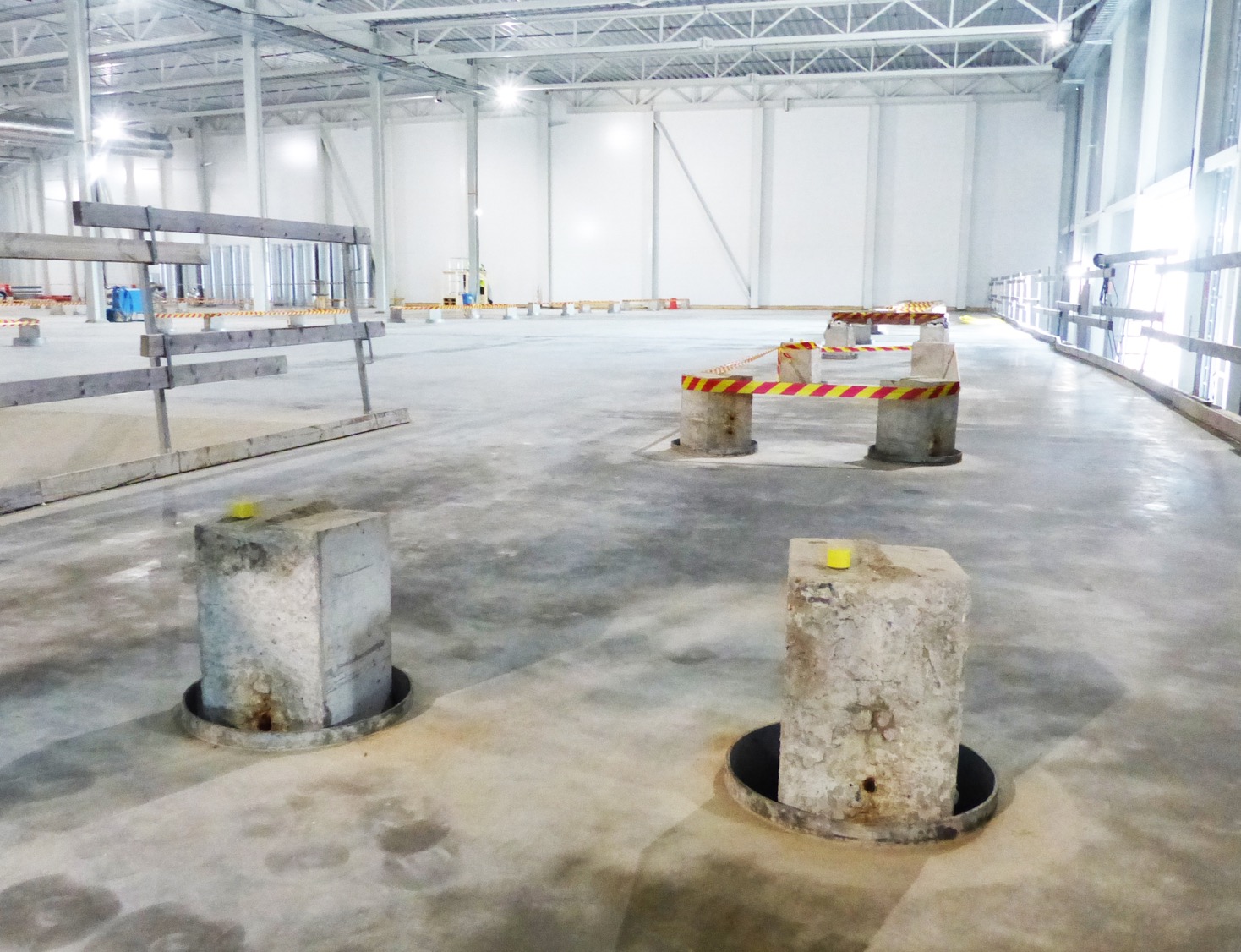 E-buildingsE02 Beamline NMX
43
E03/E04 labsinterior works
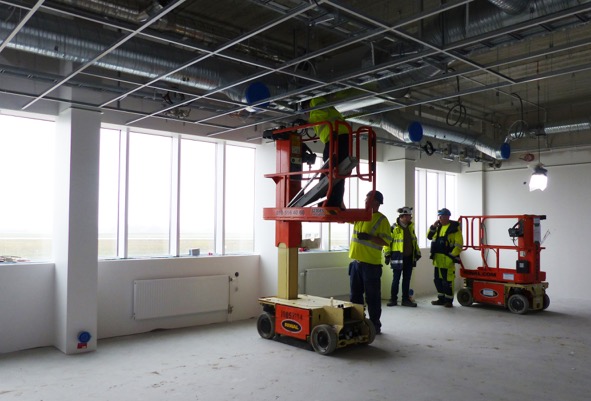 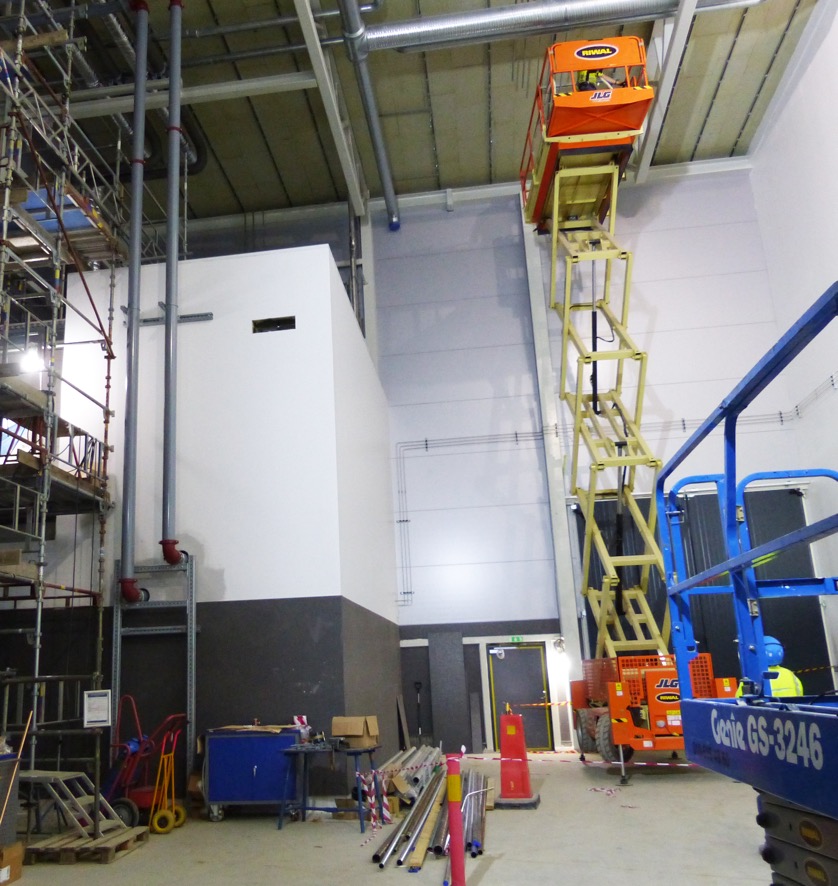 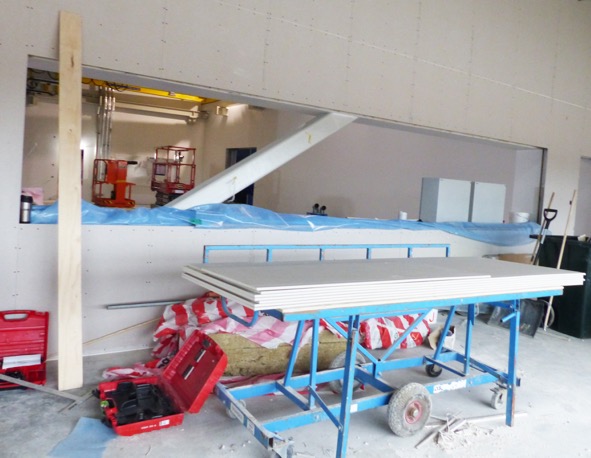 44
E04 interior works – fan room
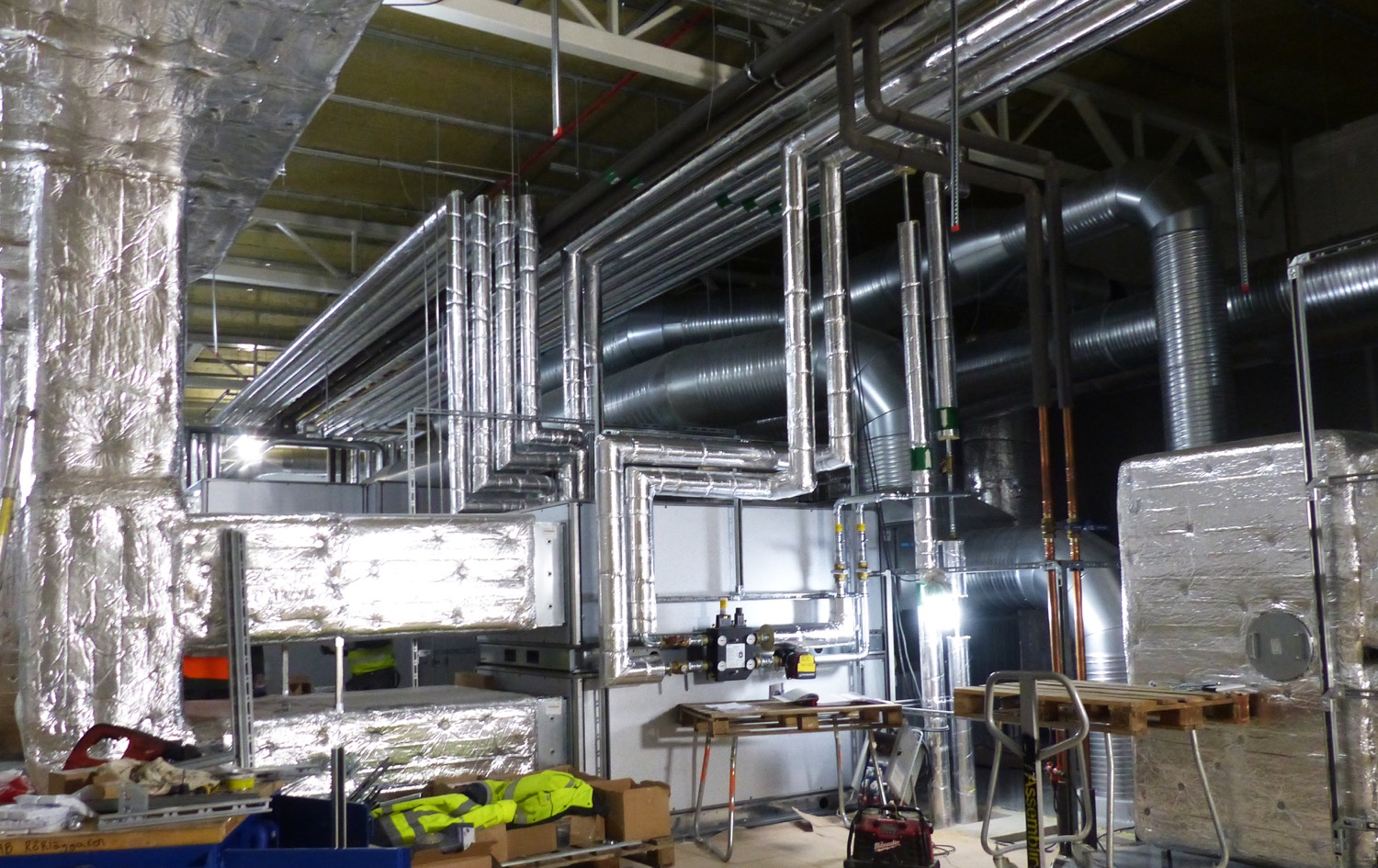 45
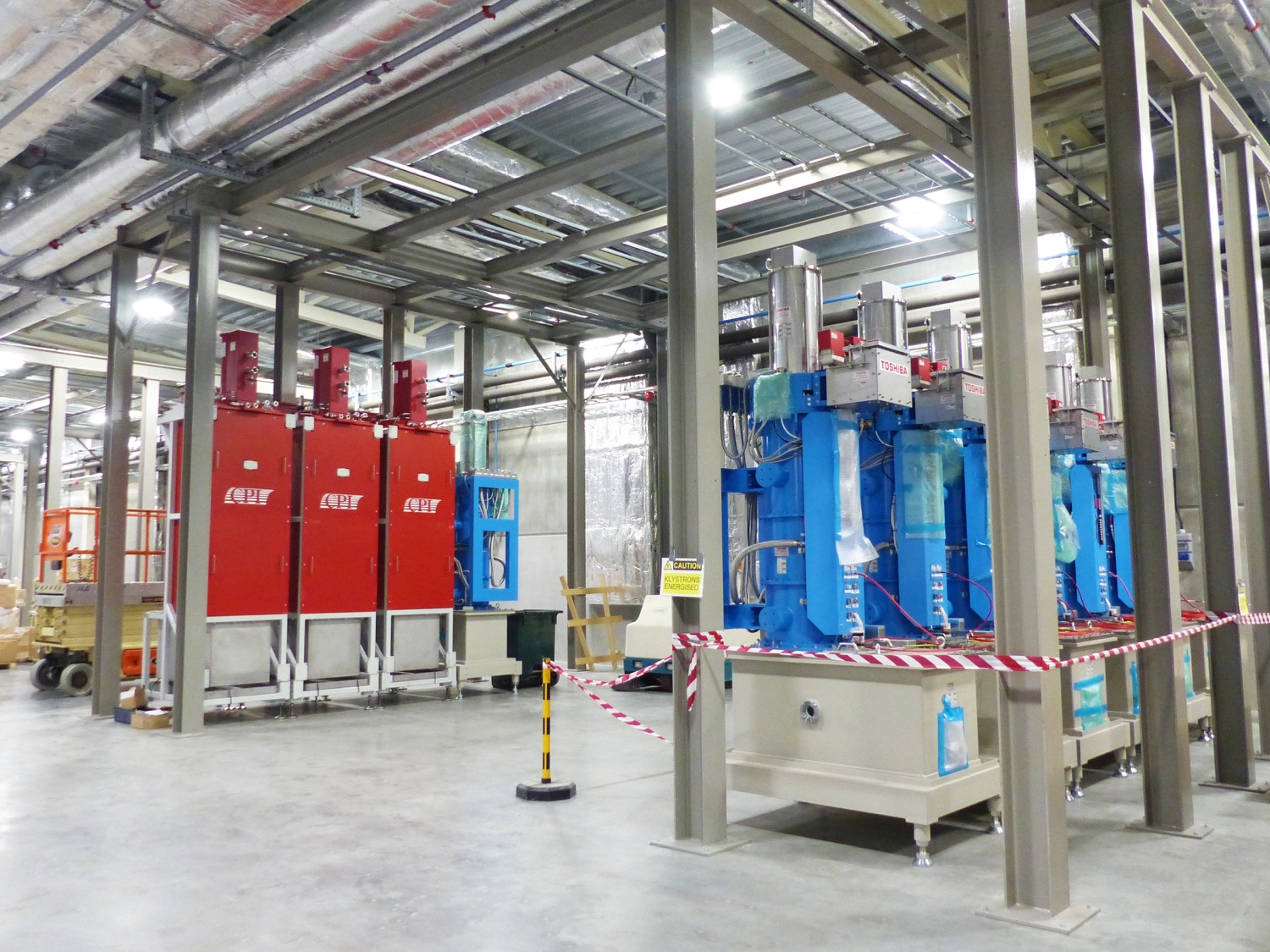 Klystron GalleryRacks, waveguide support systems, klystrons
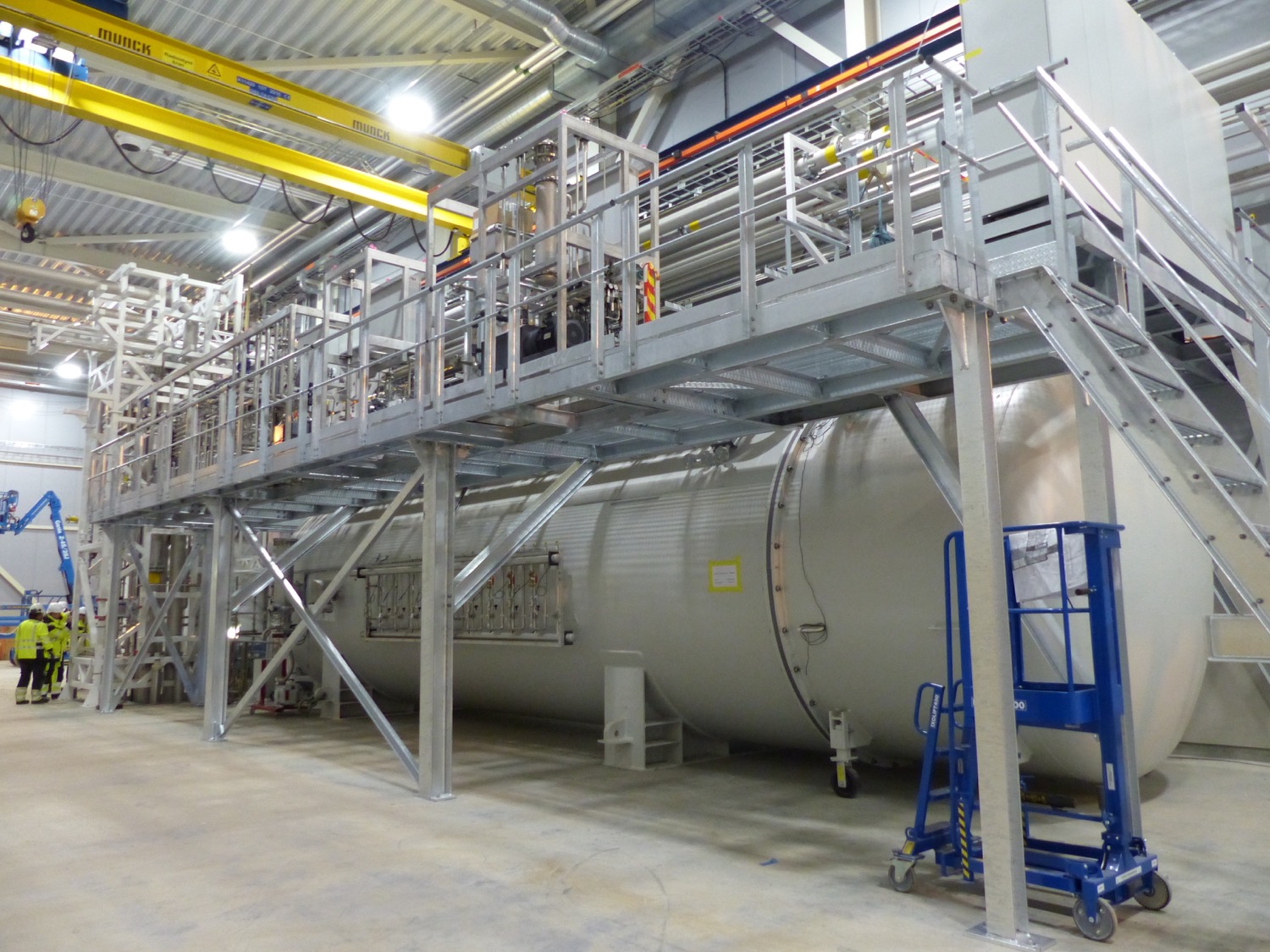 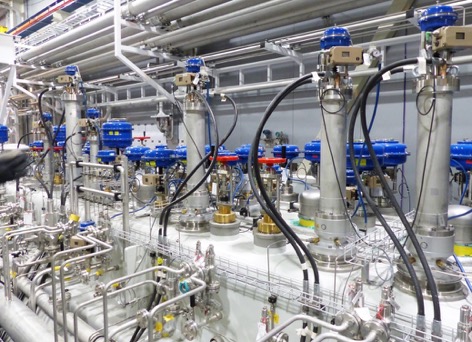 ESS is now producing liquid helium
Klystron GalleryColdbox
47
ESS Campus
Office & labs
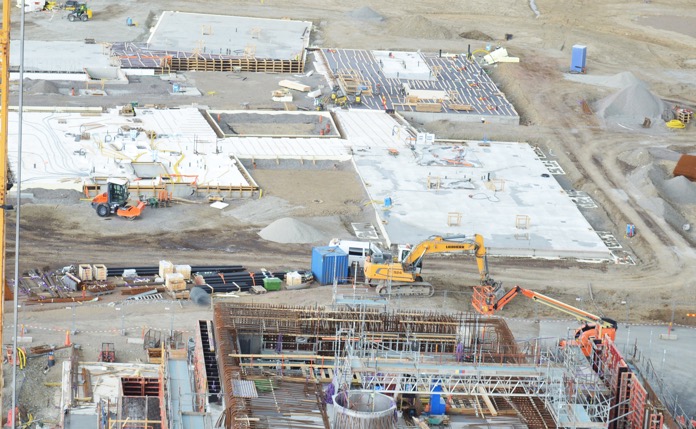 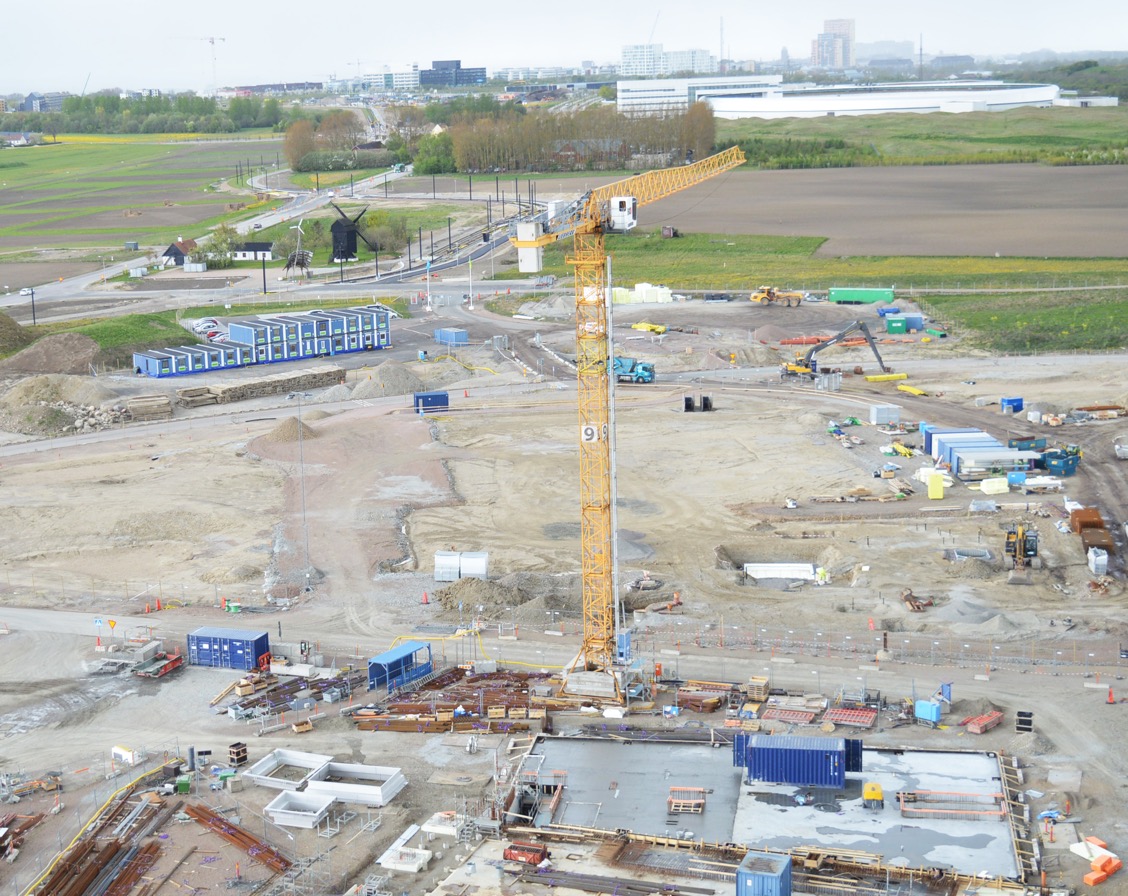 48